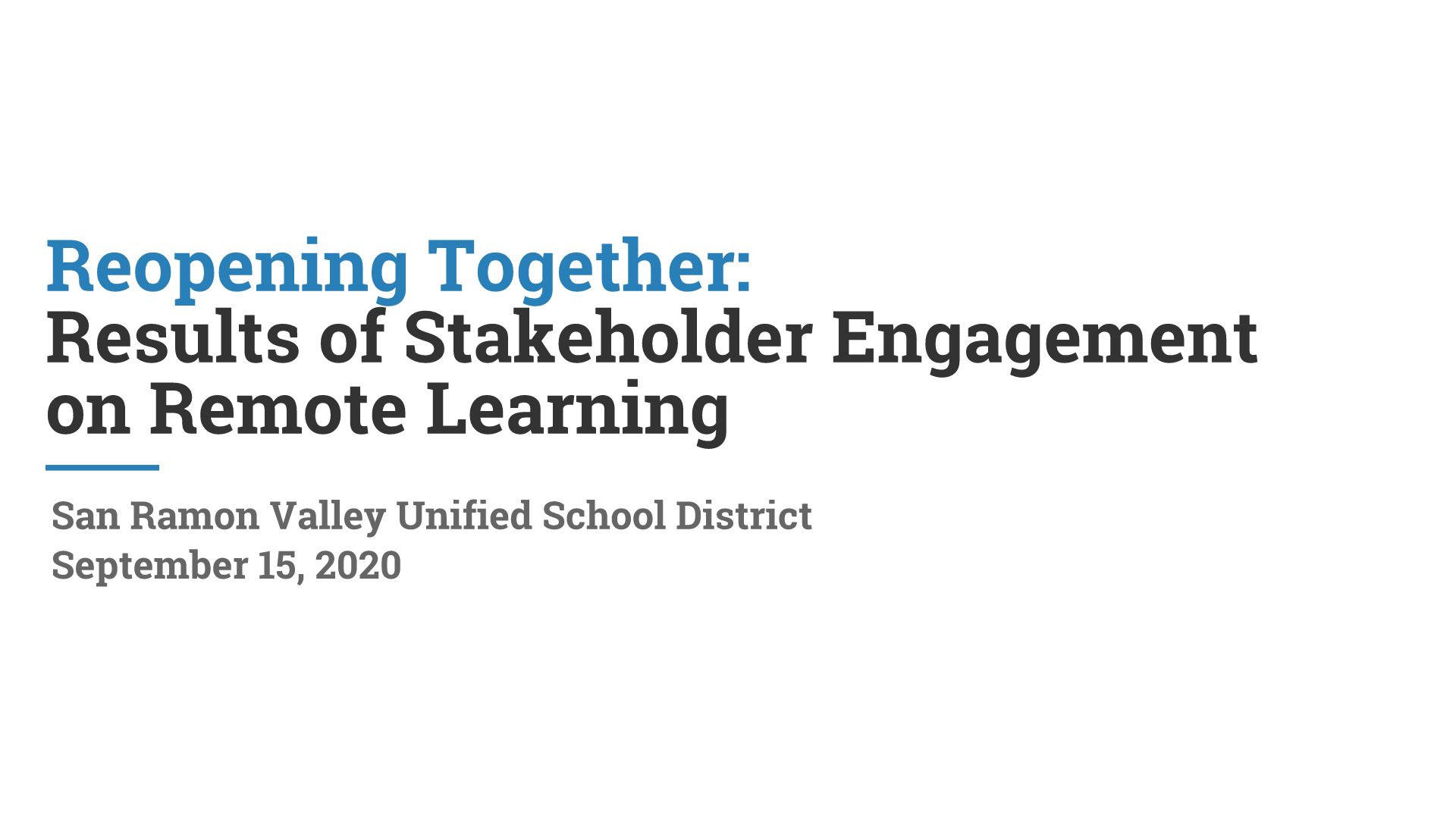 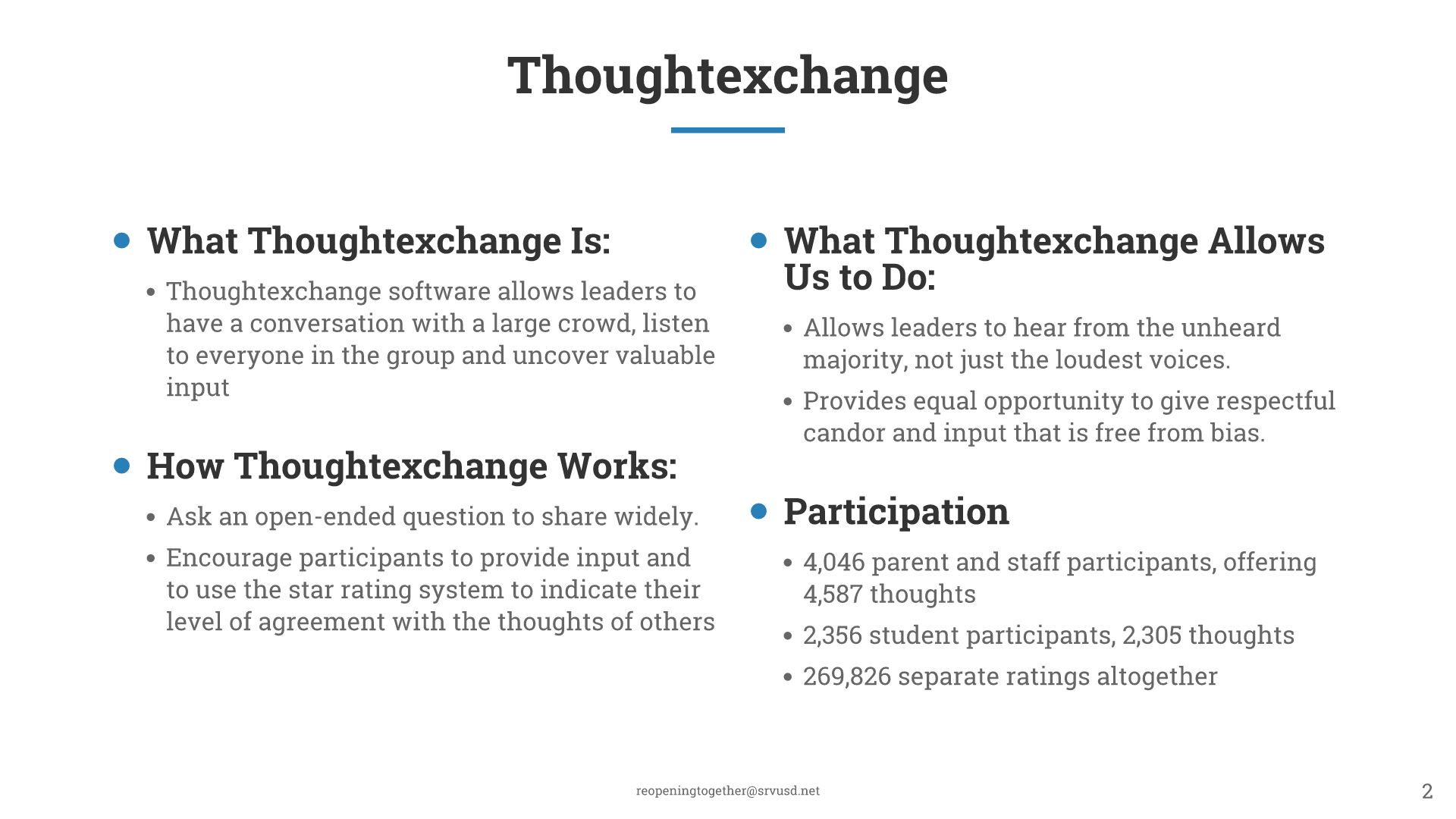 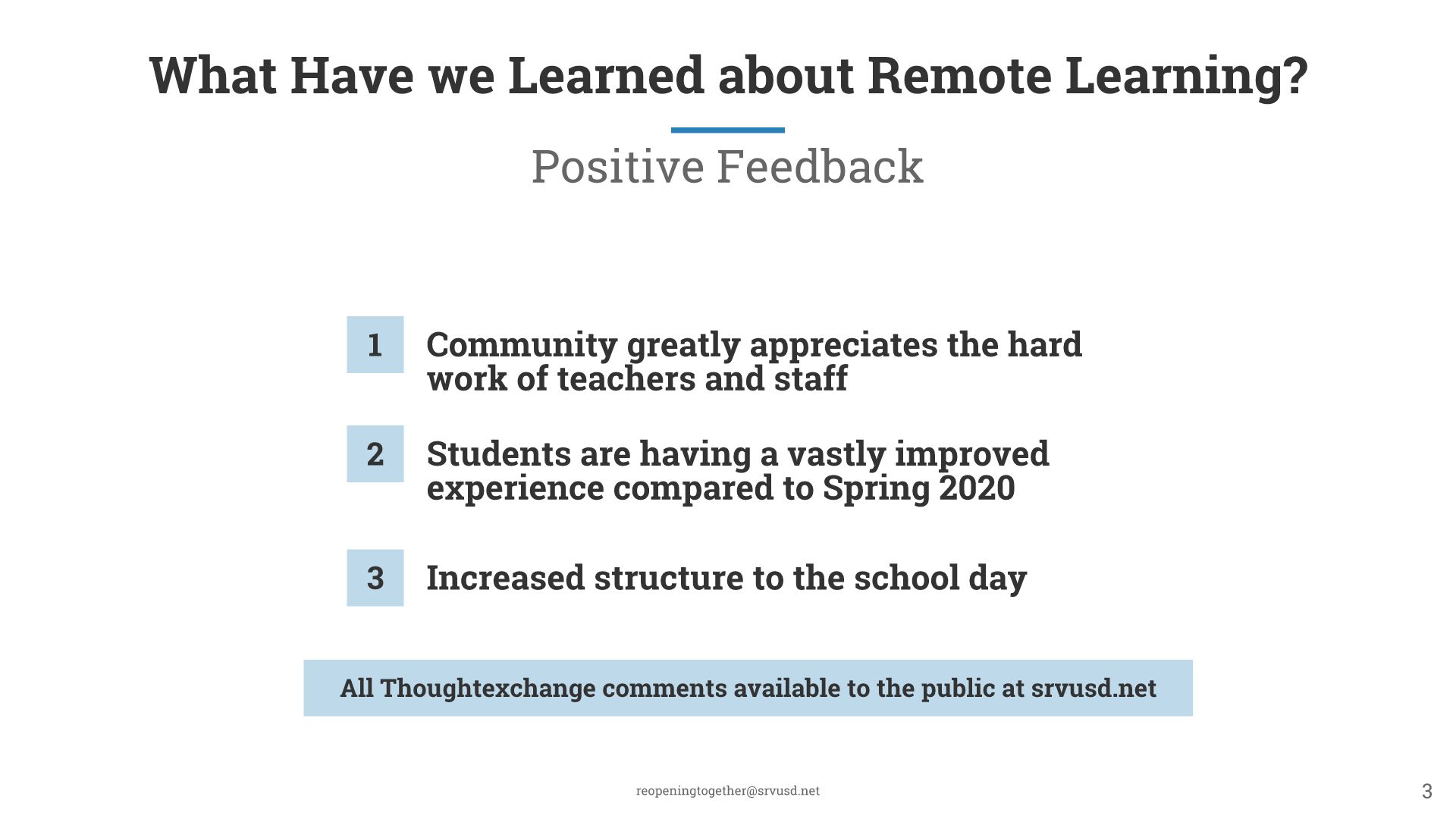 [Speaker Notes: What we've learned about RL.]
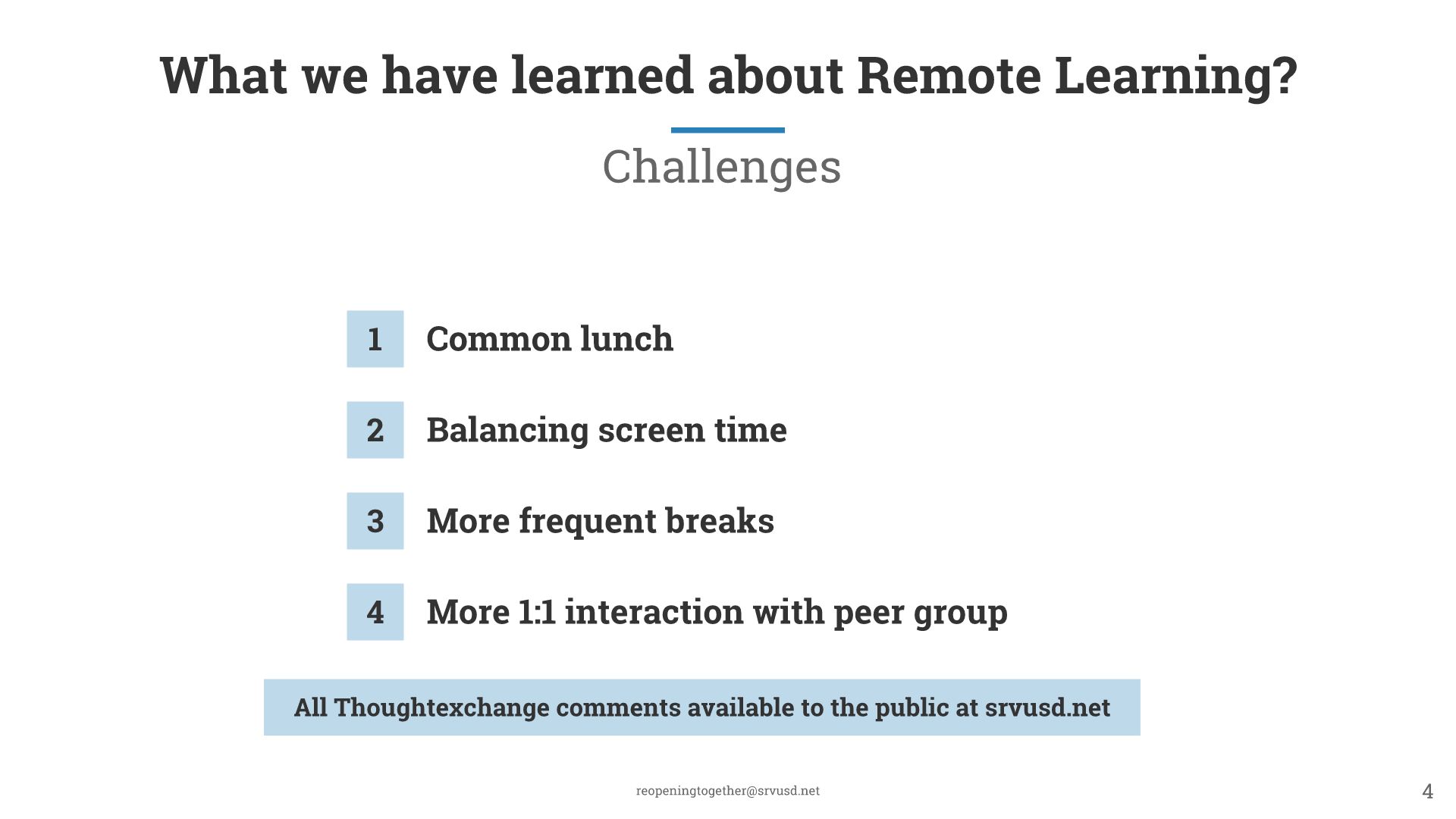 [Speaker Notes: Challenges to RL]
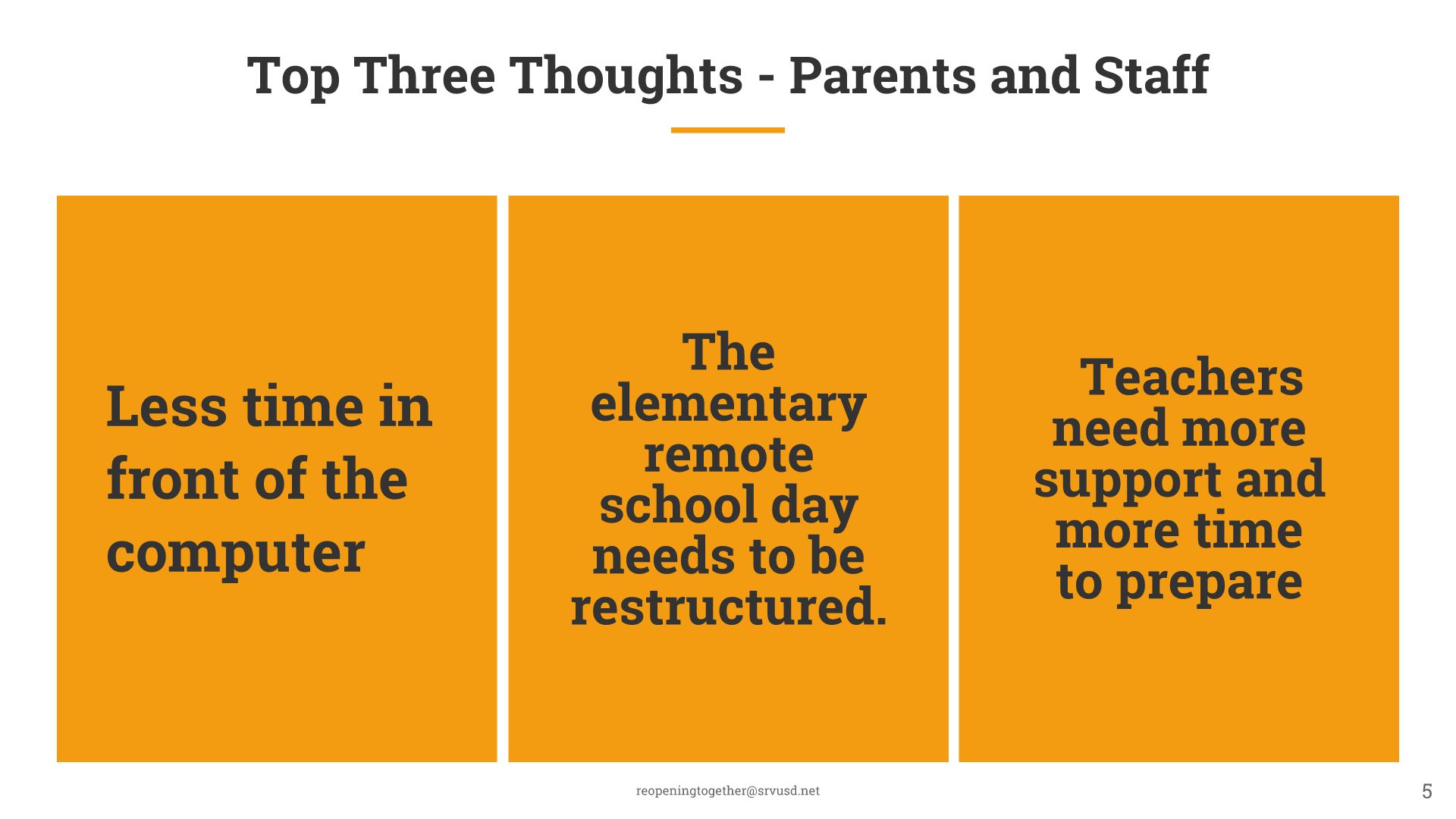 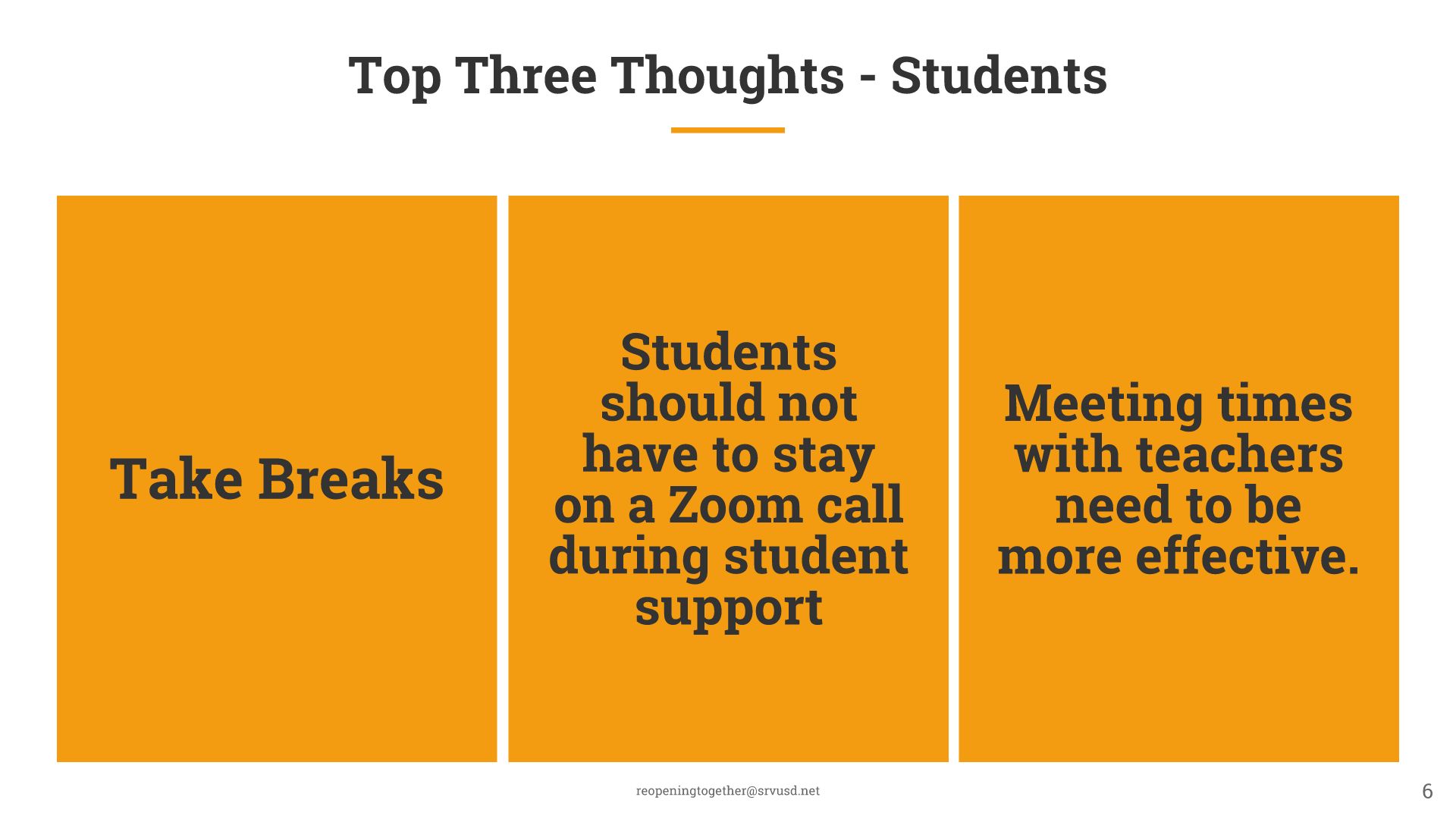 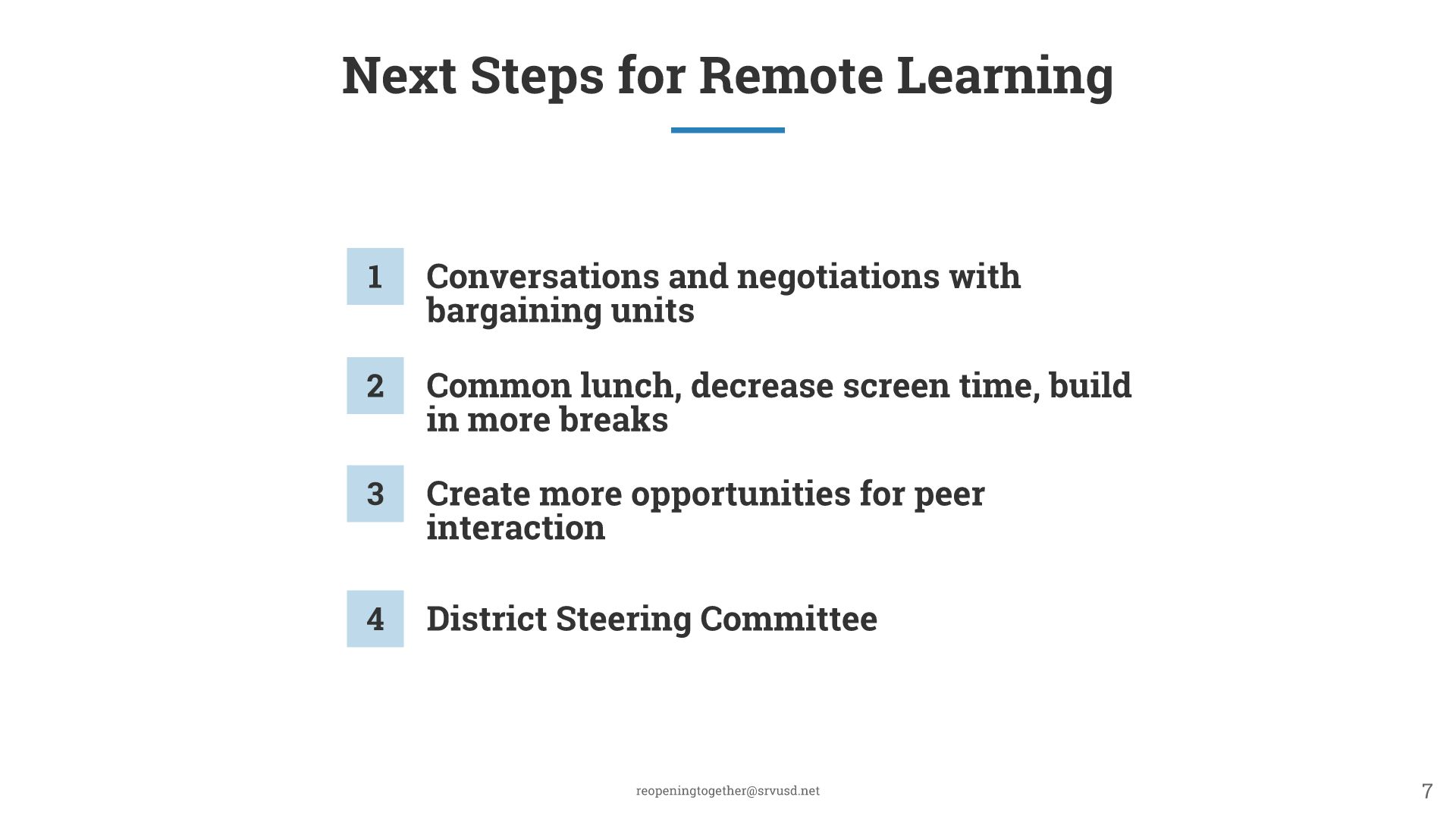 [Speaker Notes: Where are we going next whenabouts]
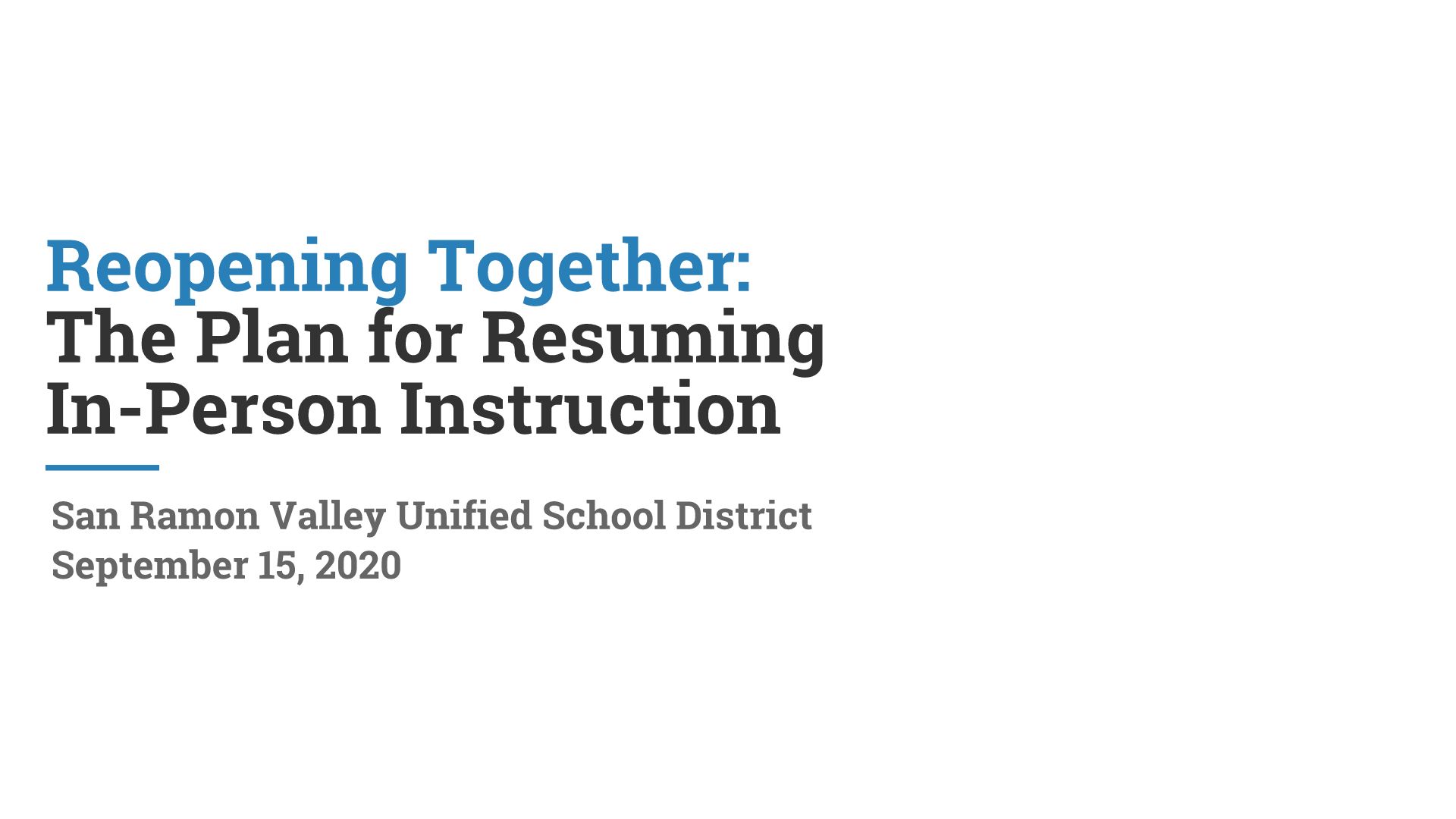 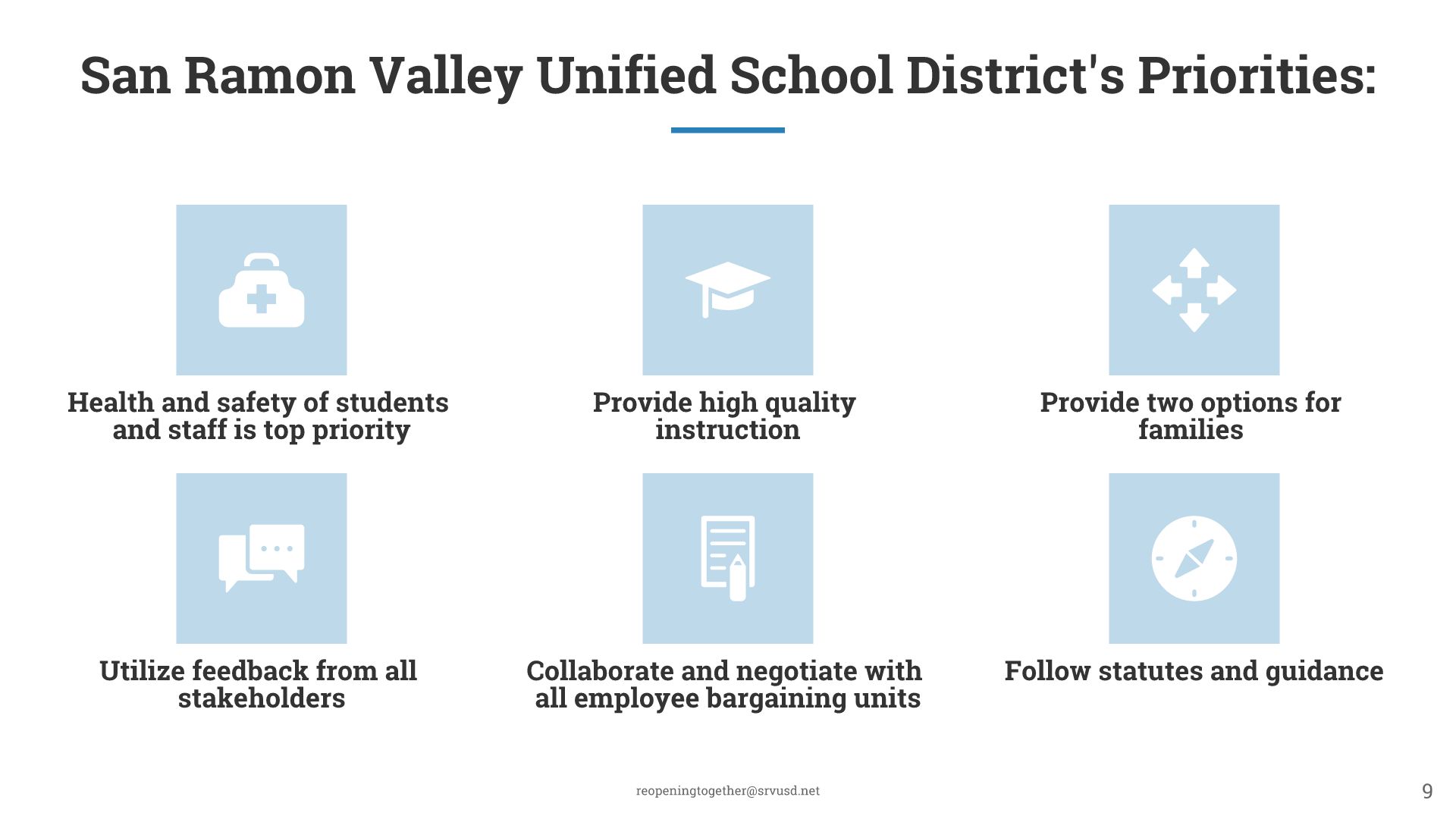 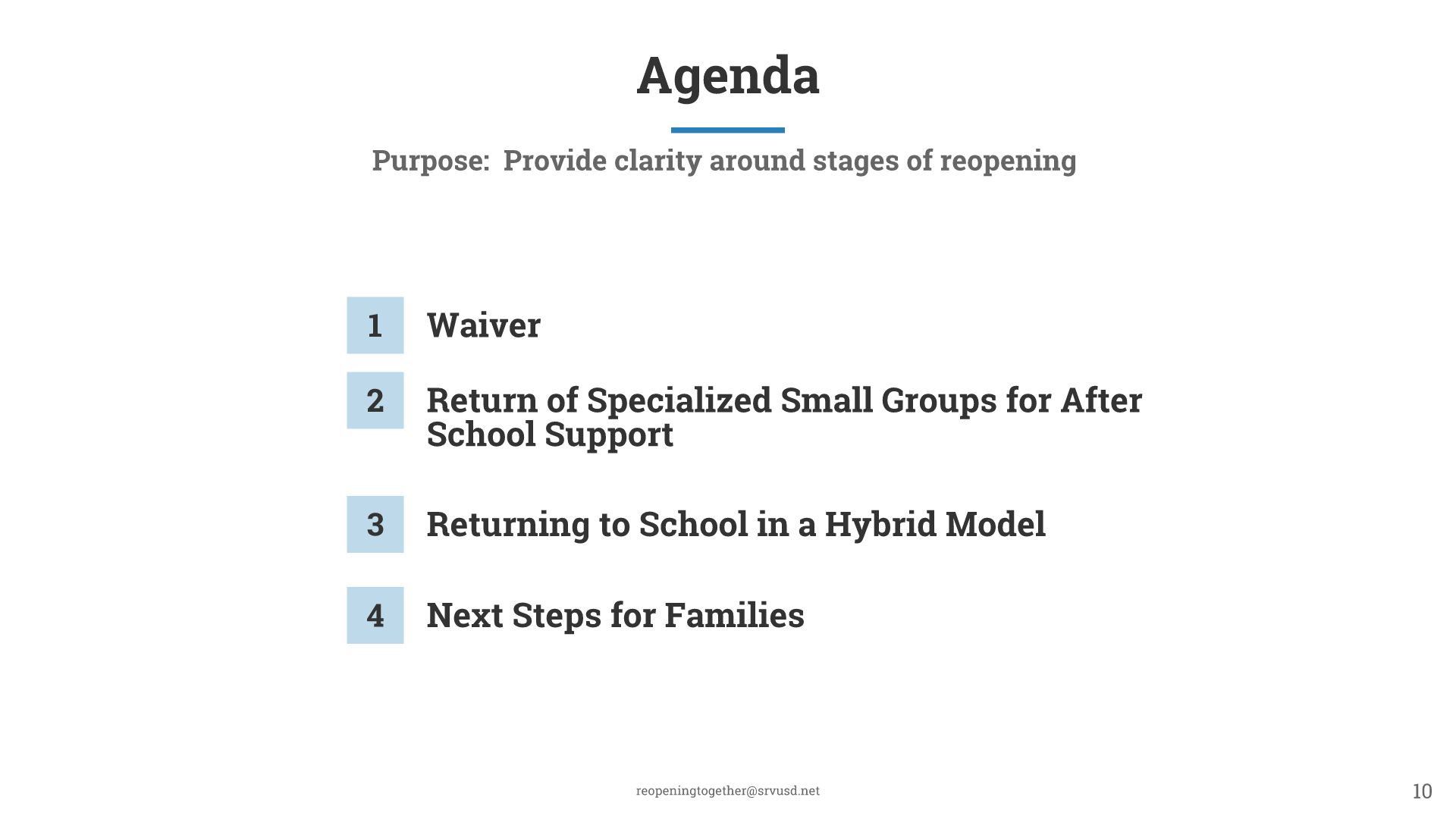 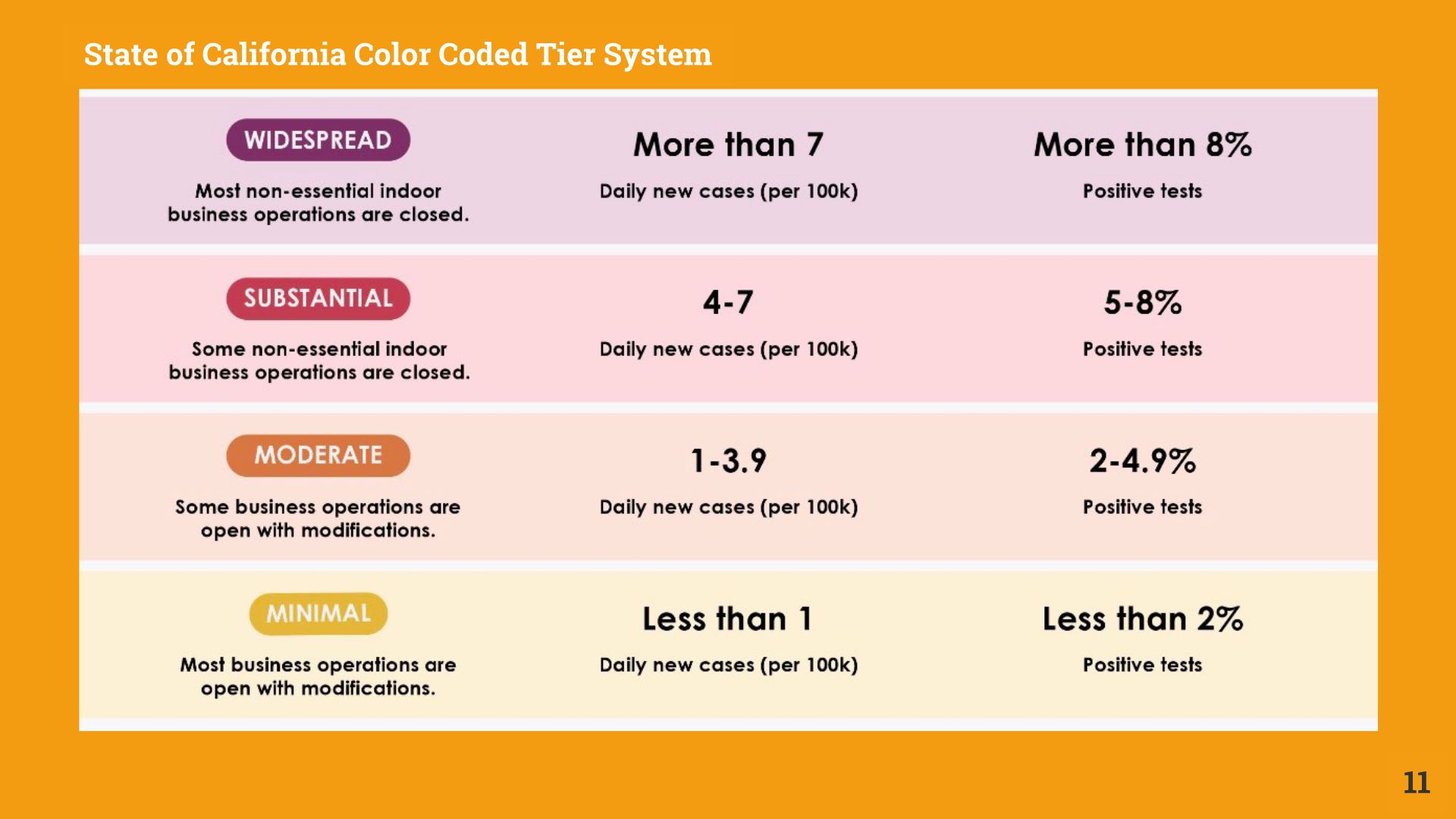 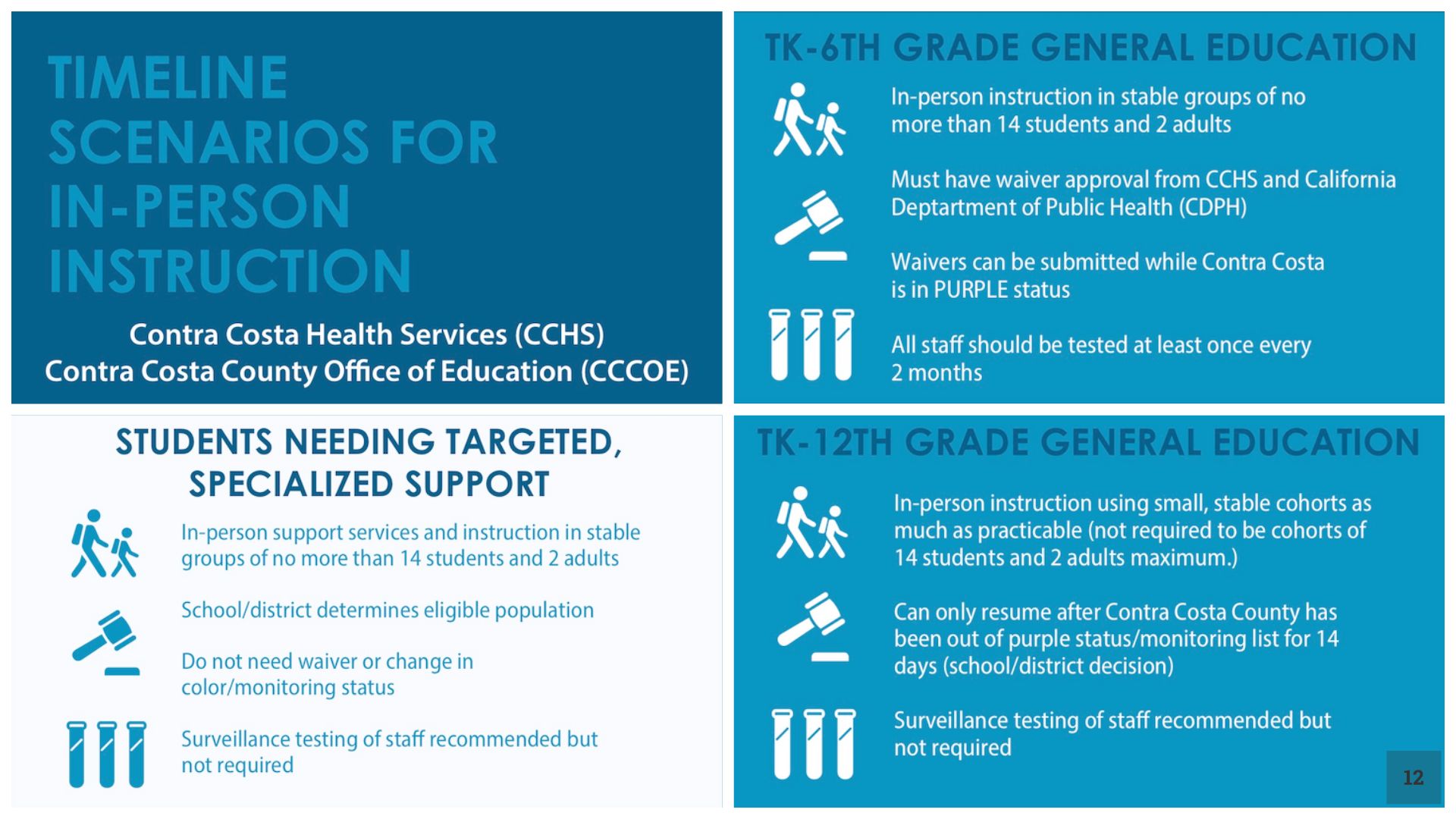 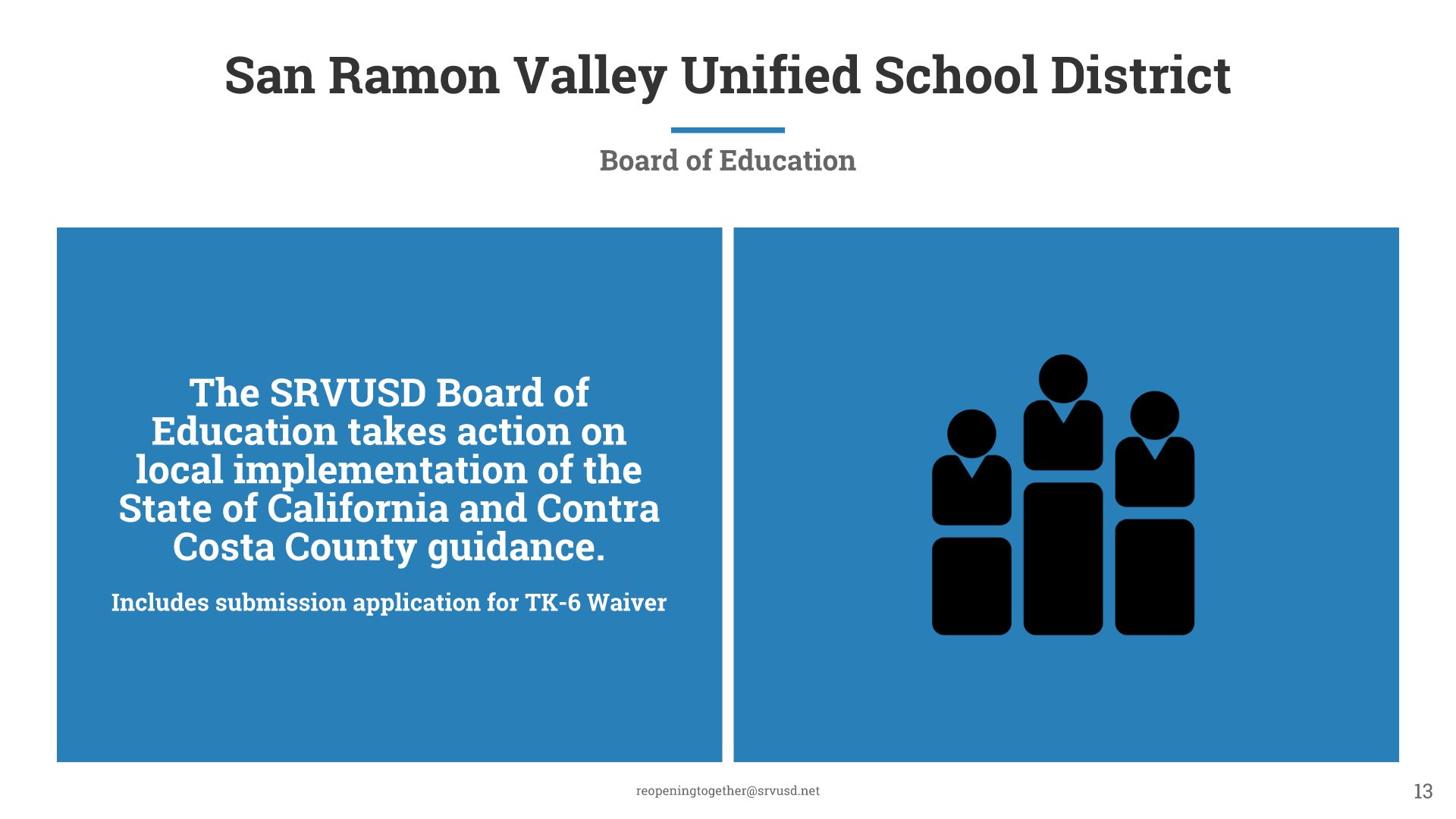 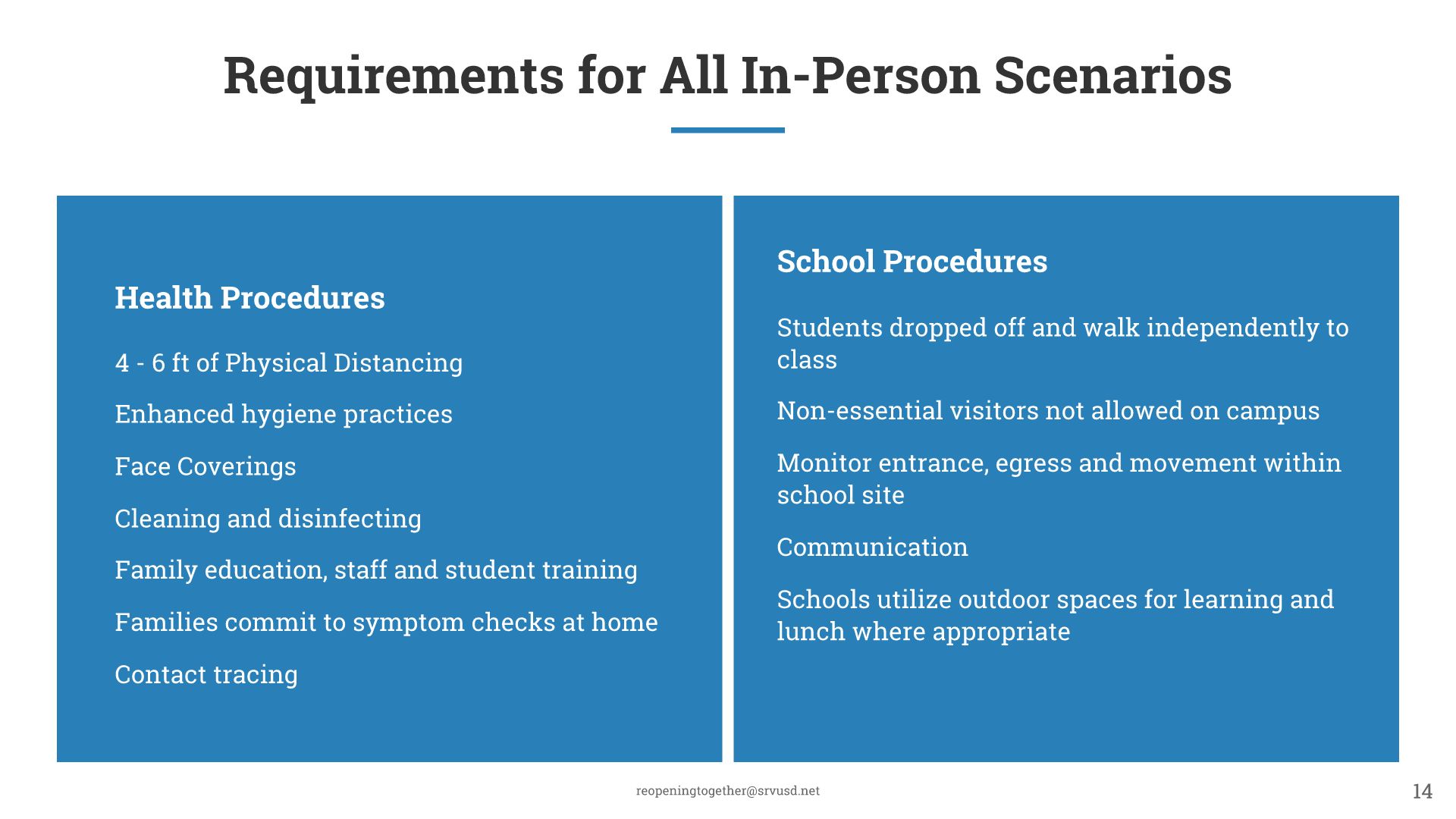 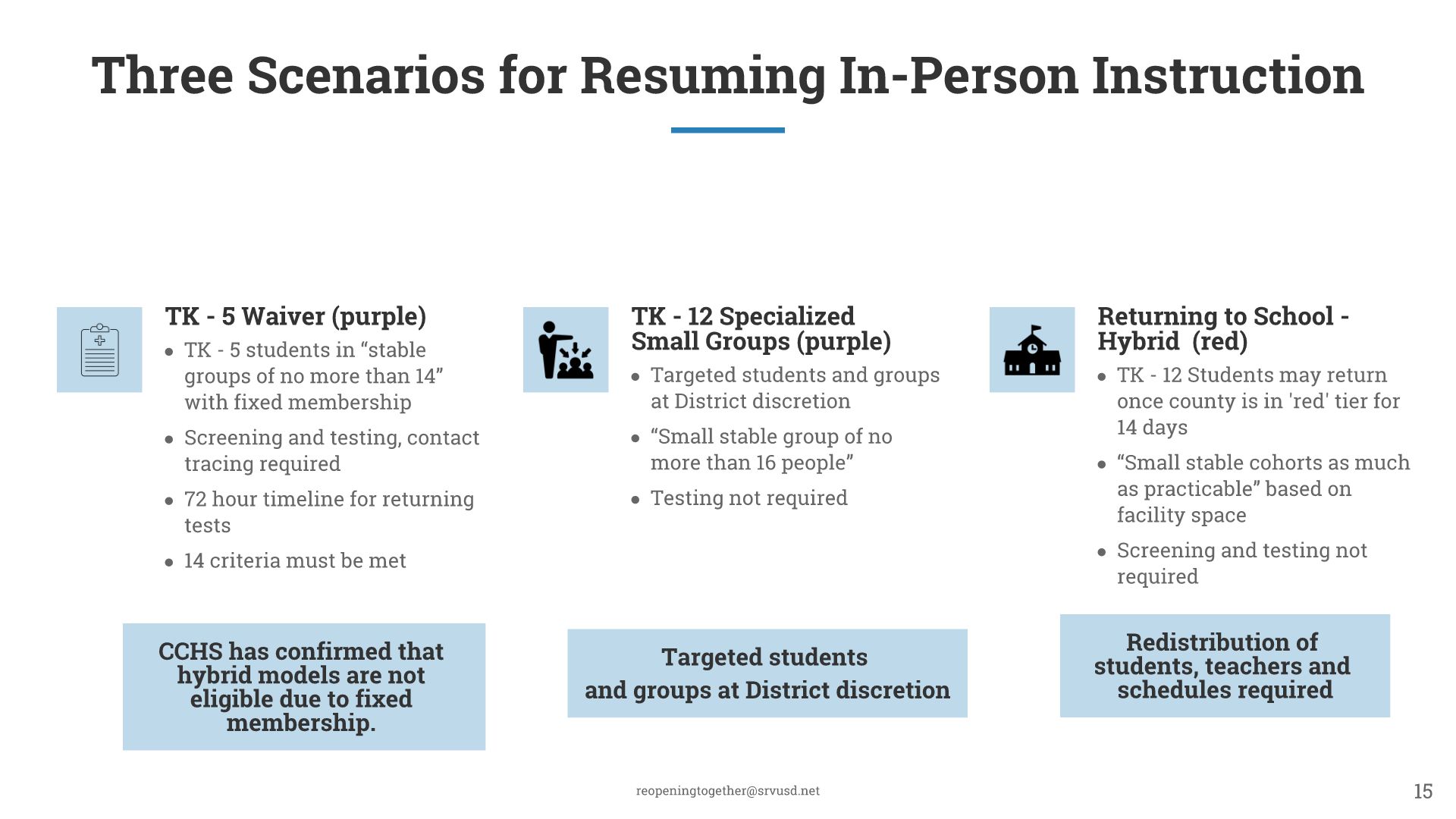 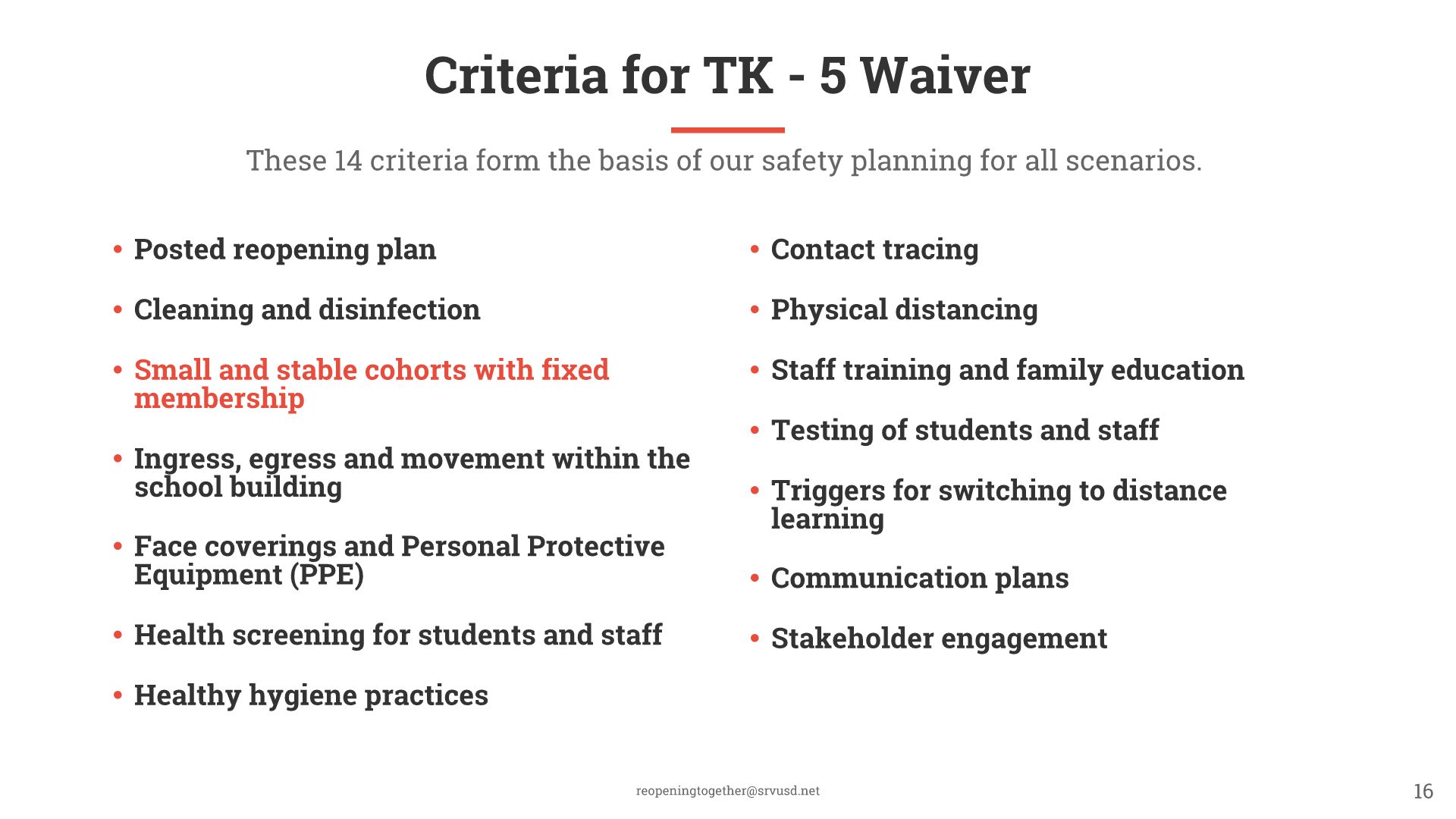 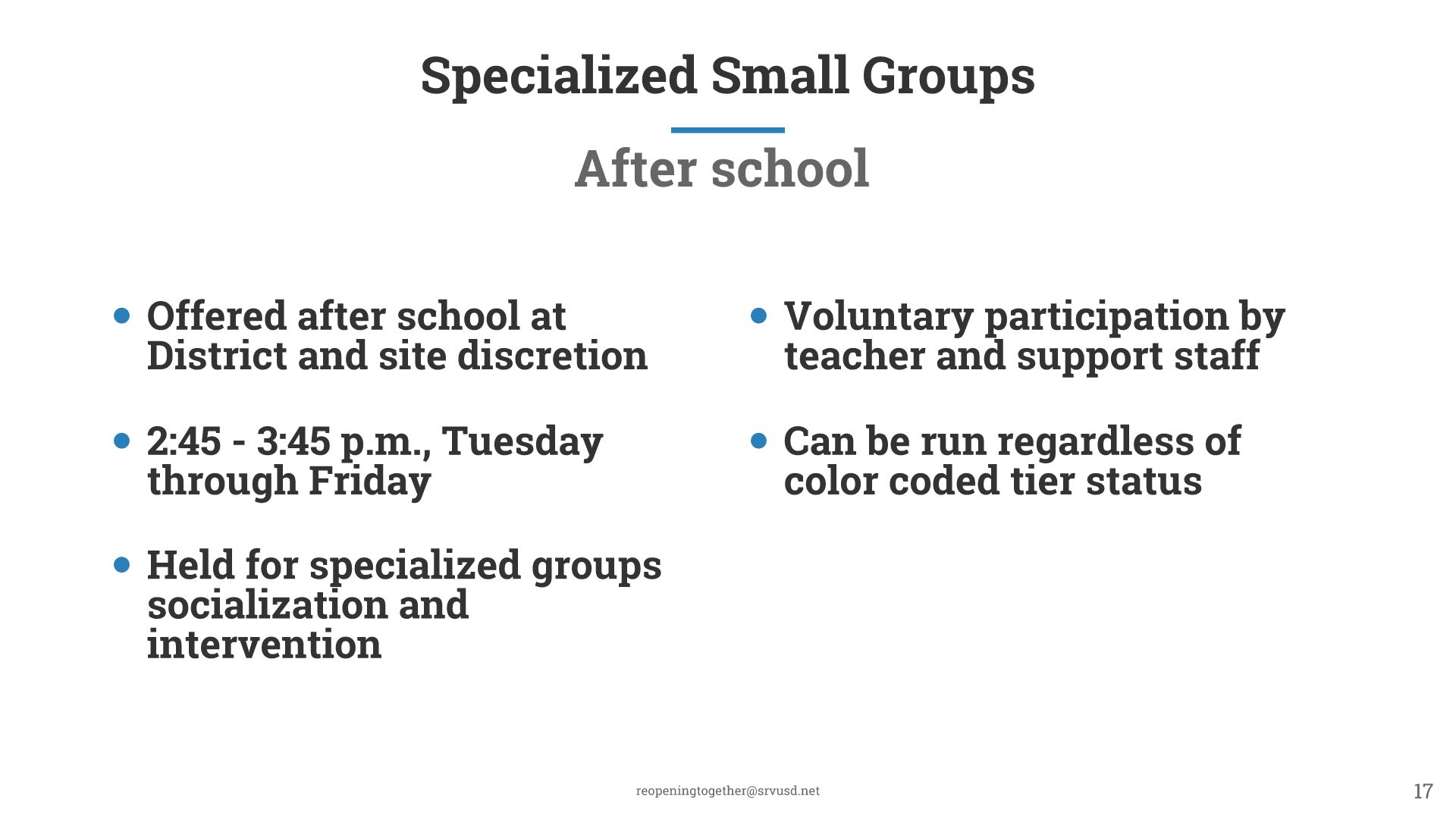 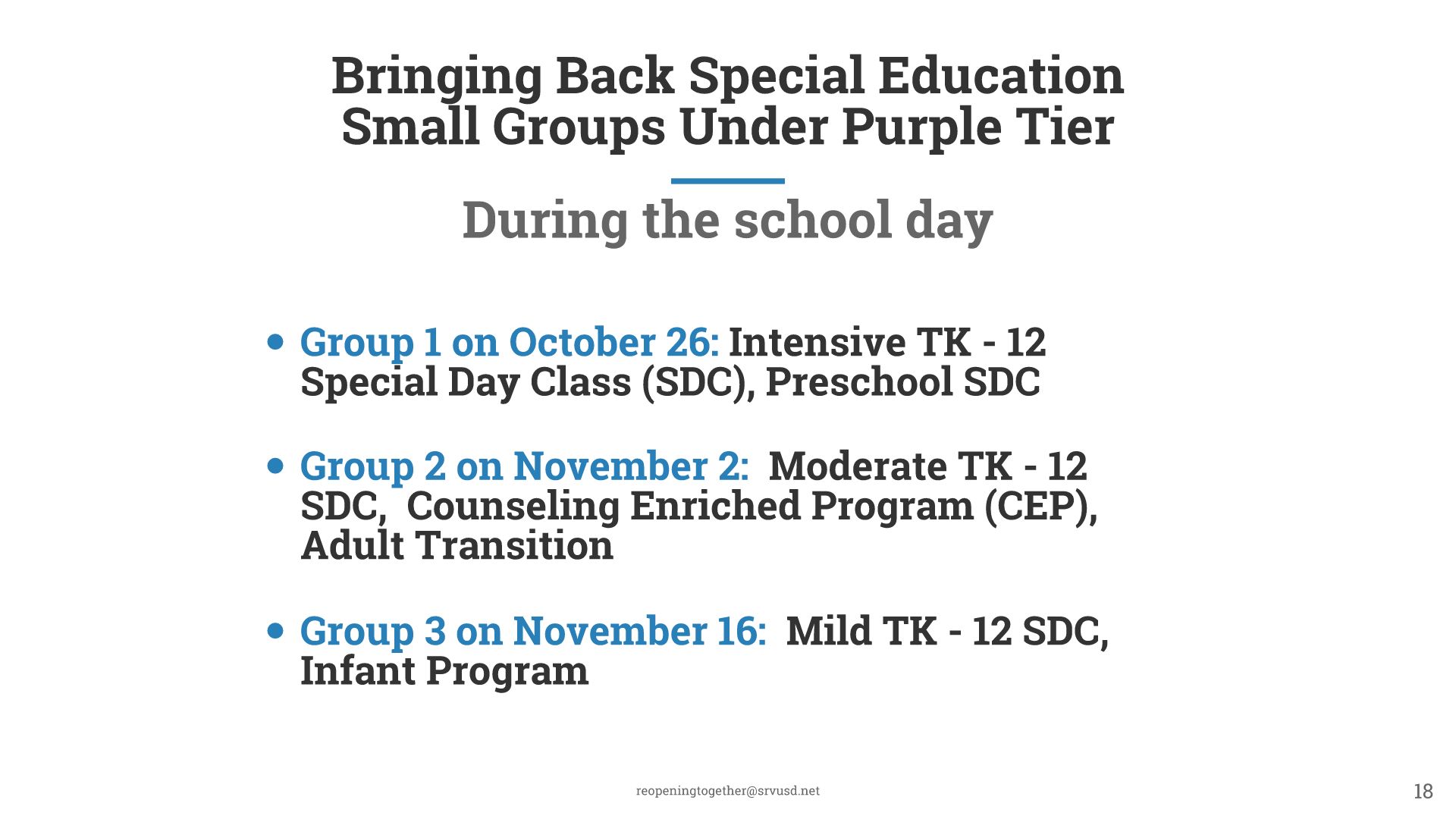 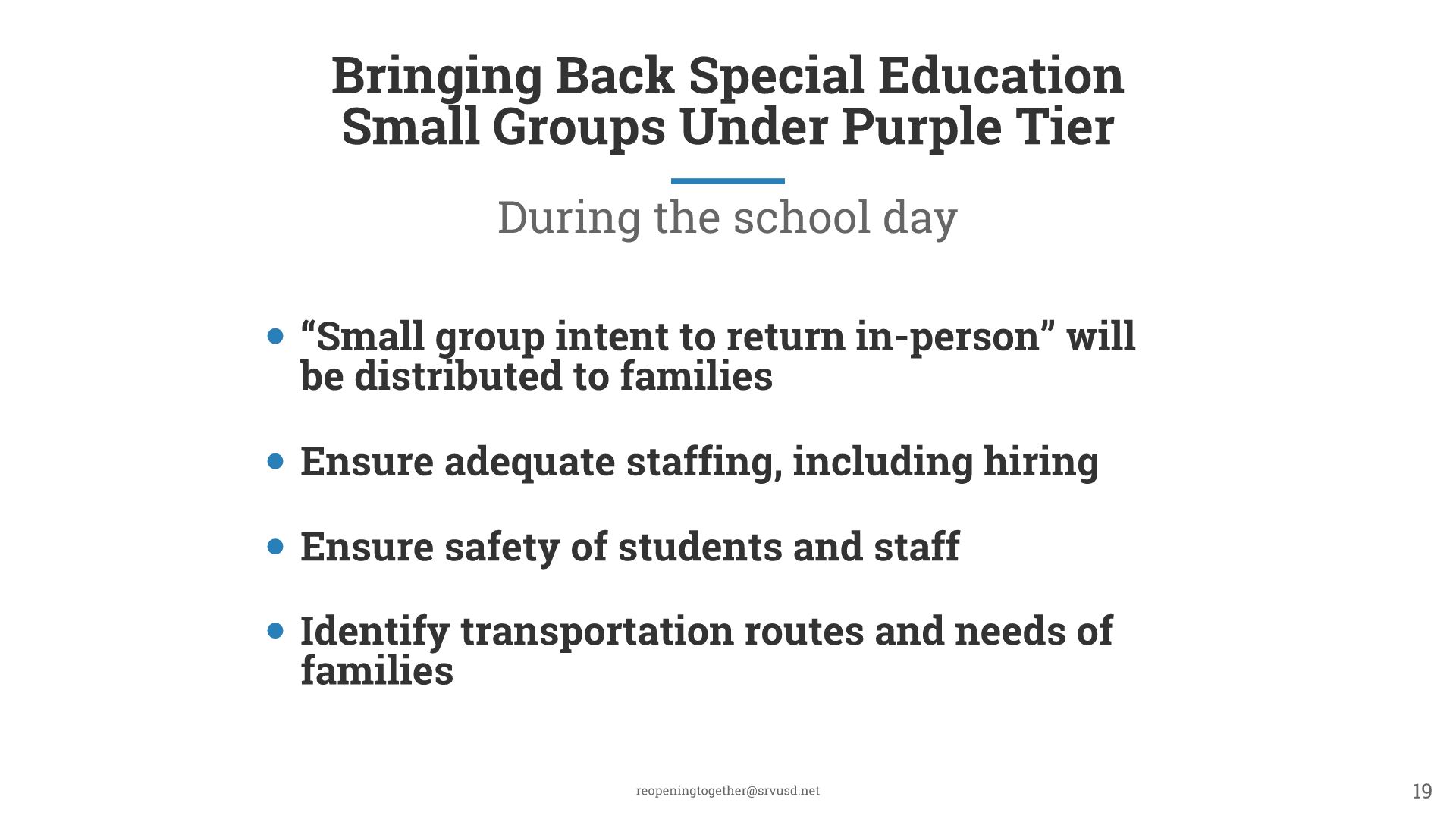 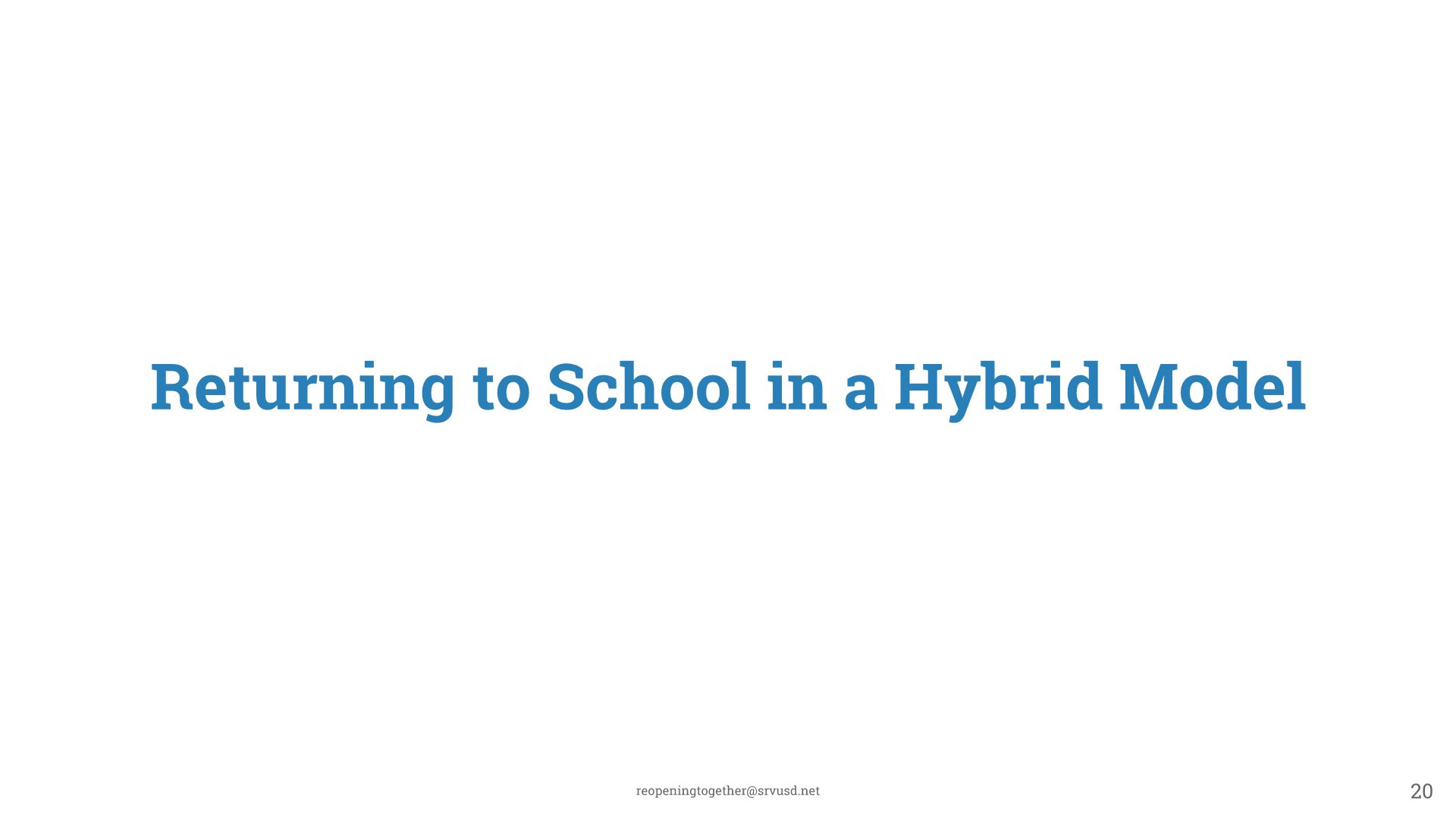 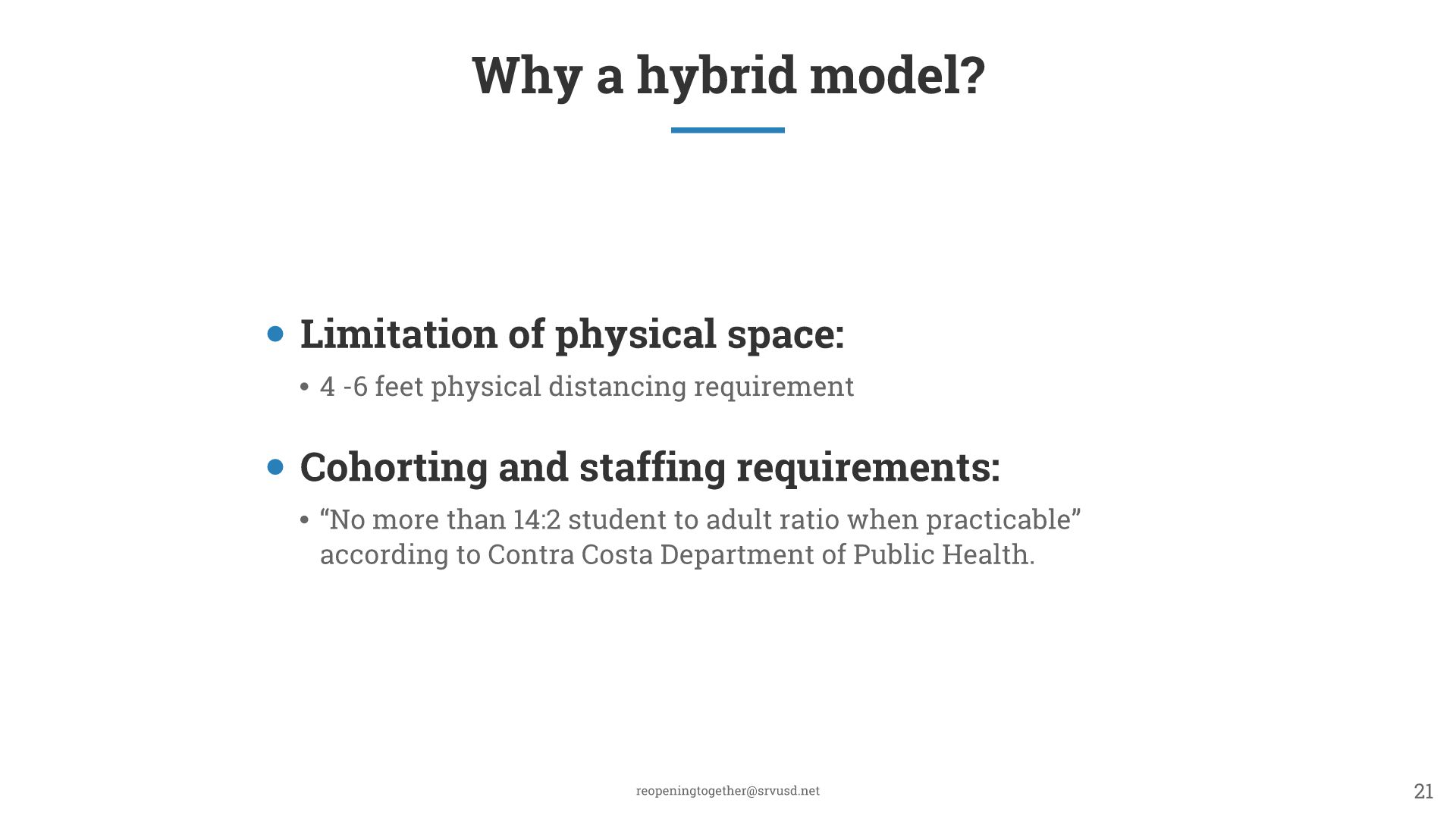 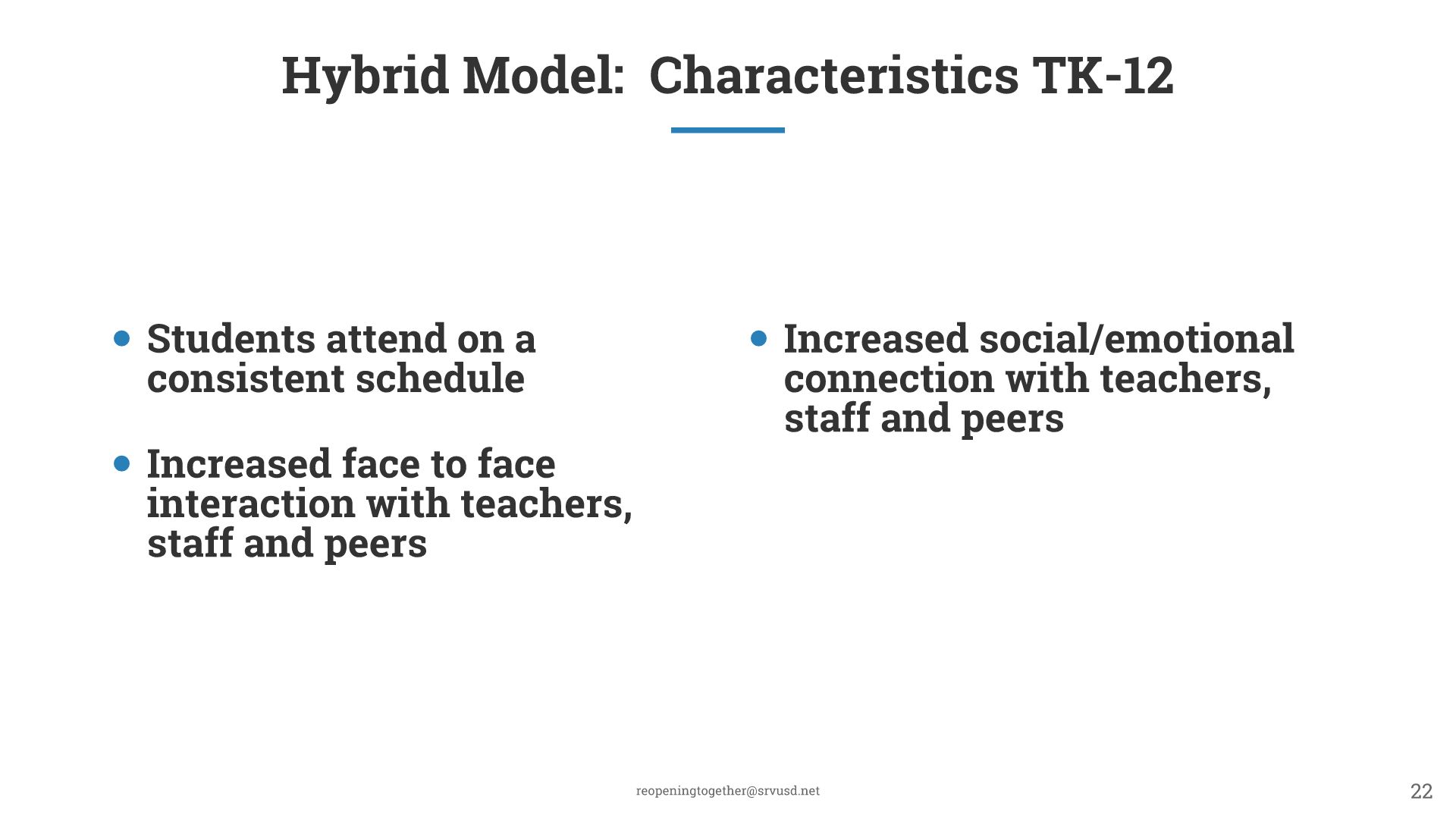 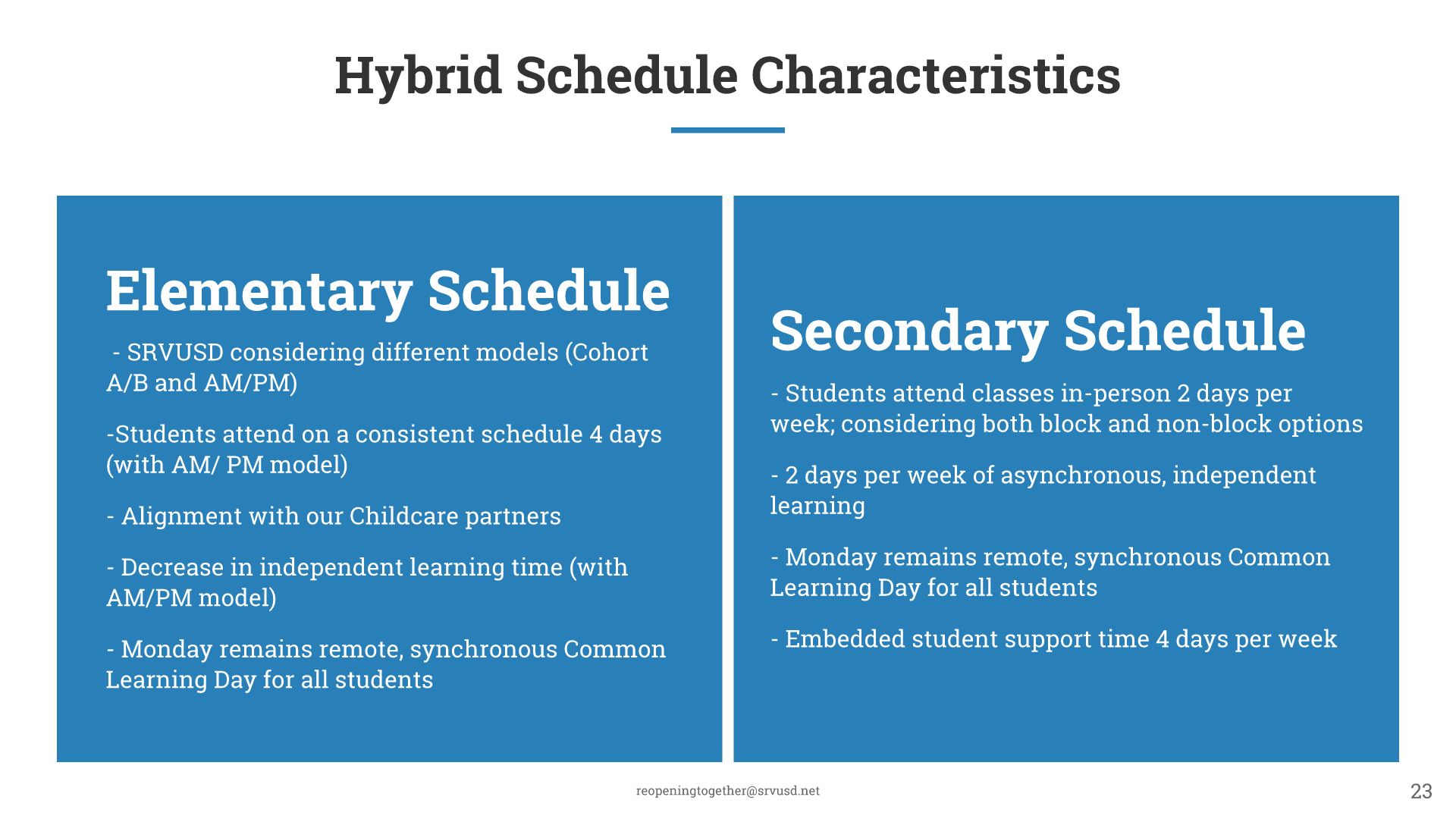 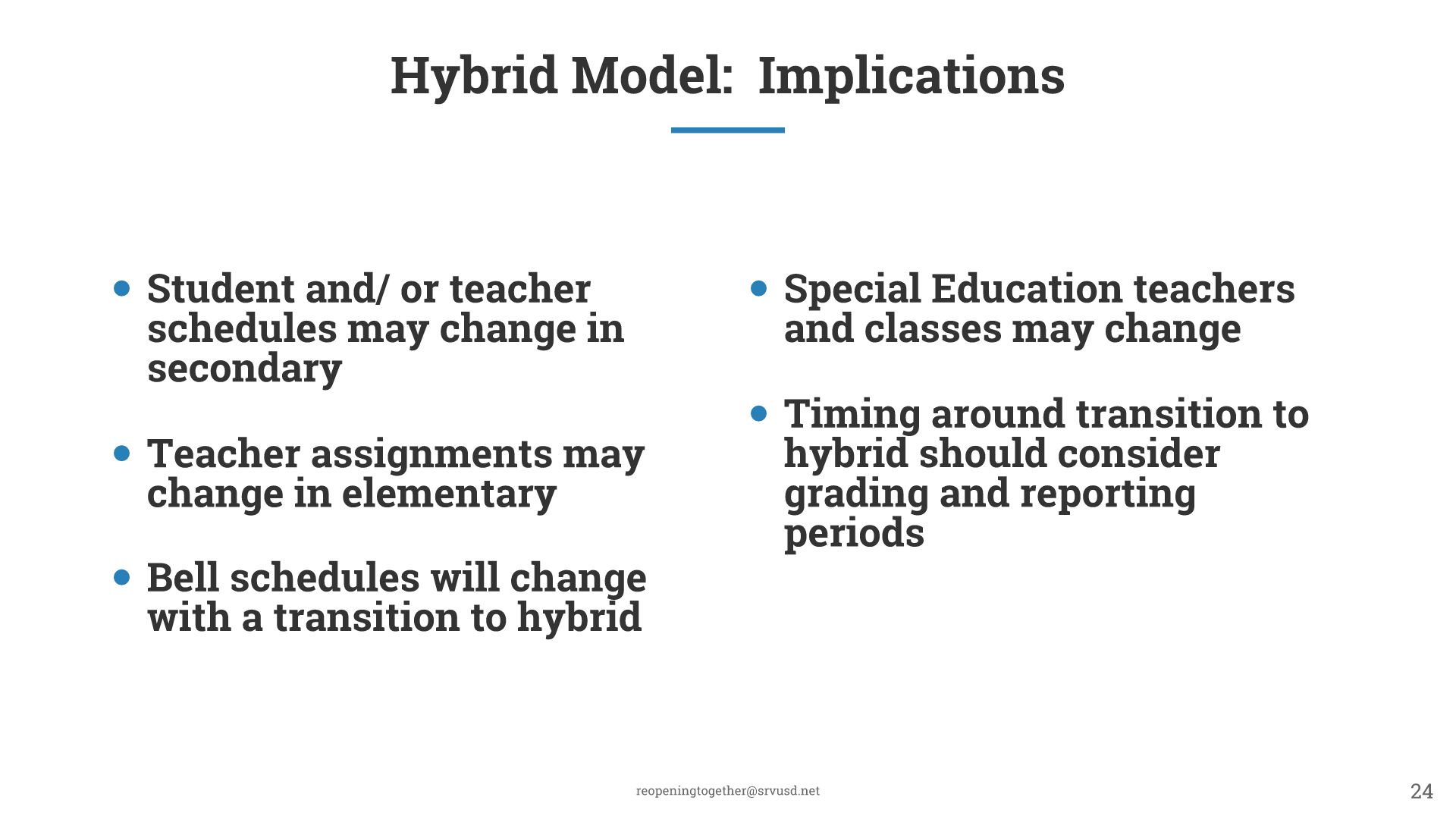 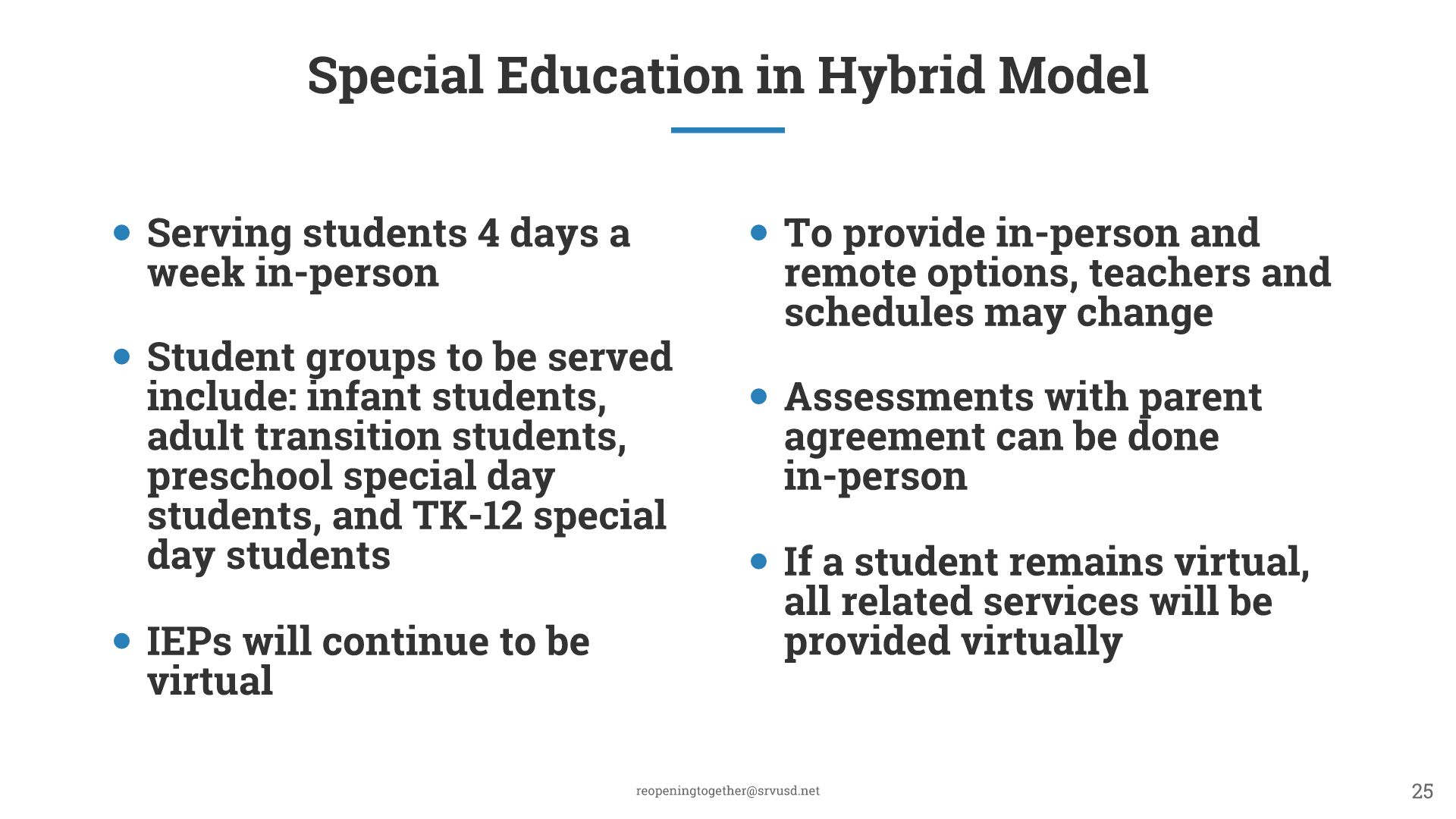 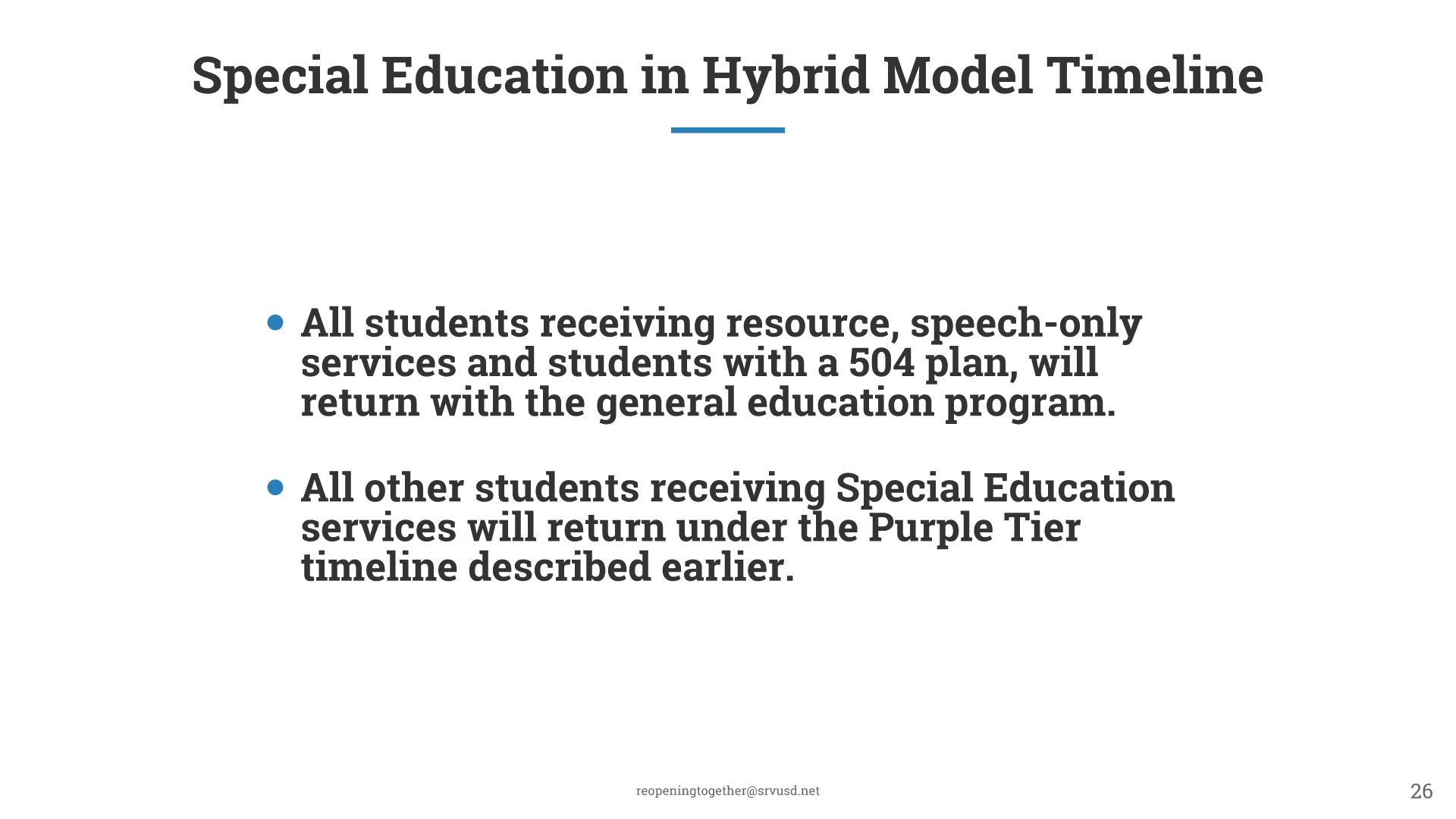 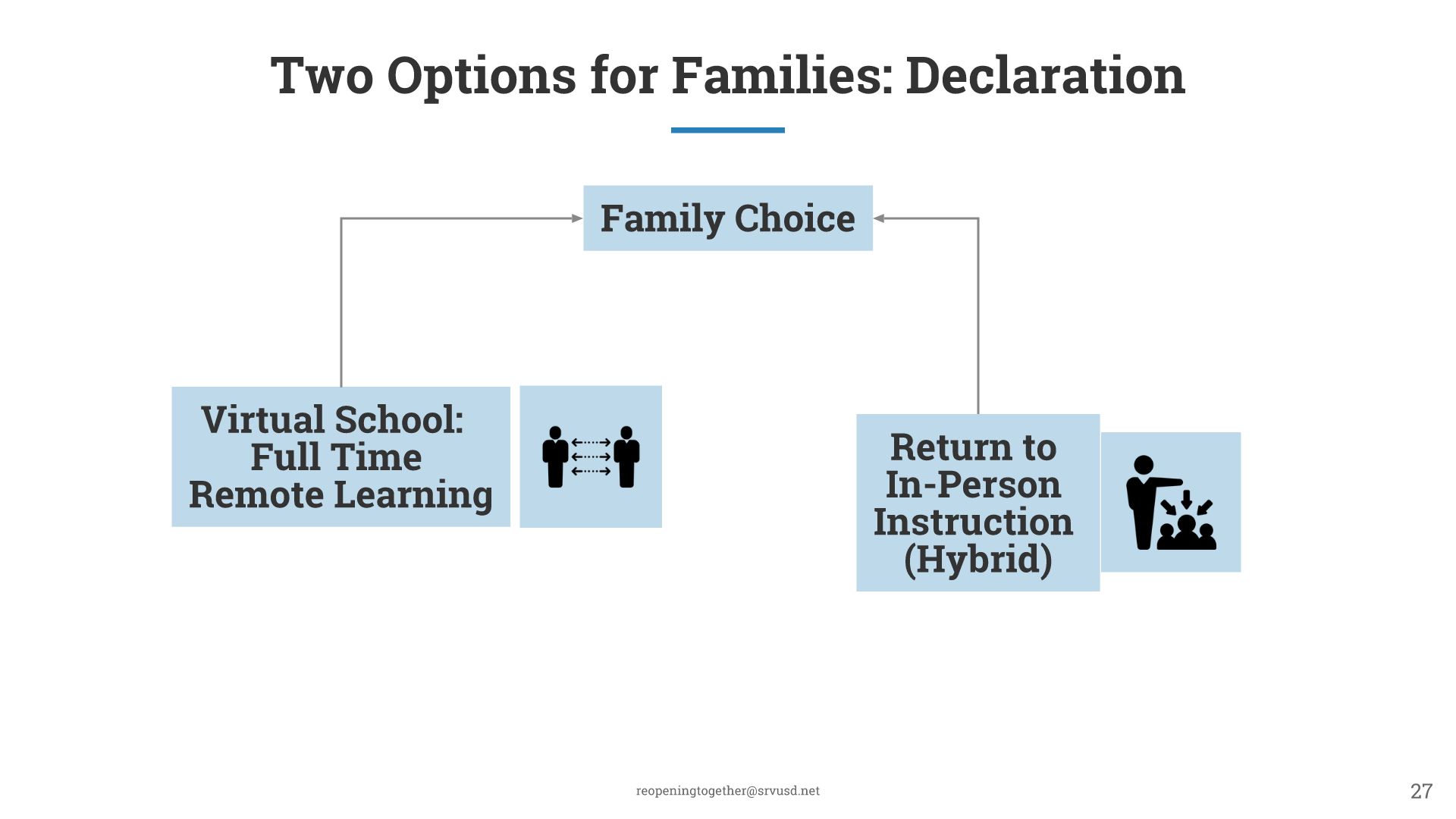 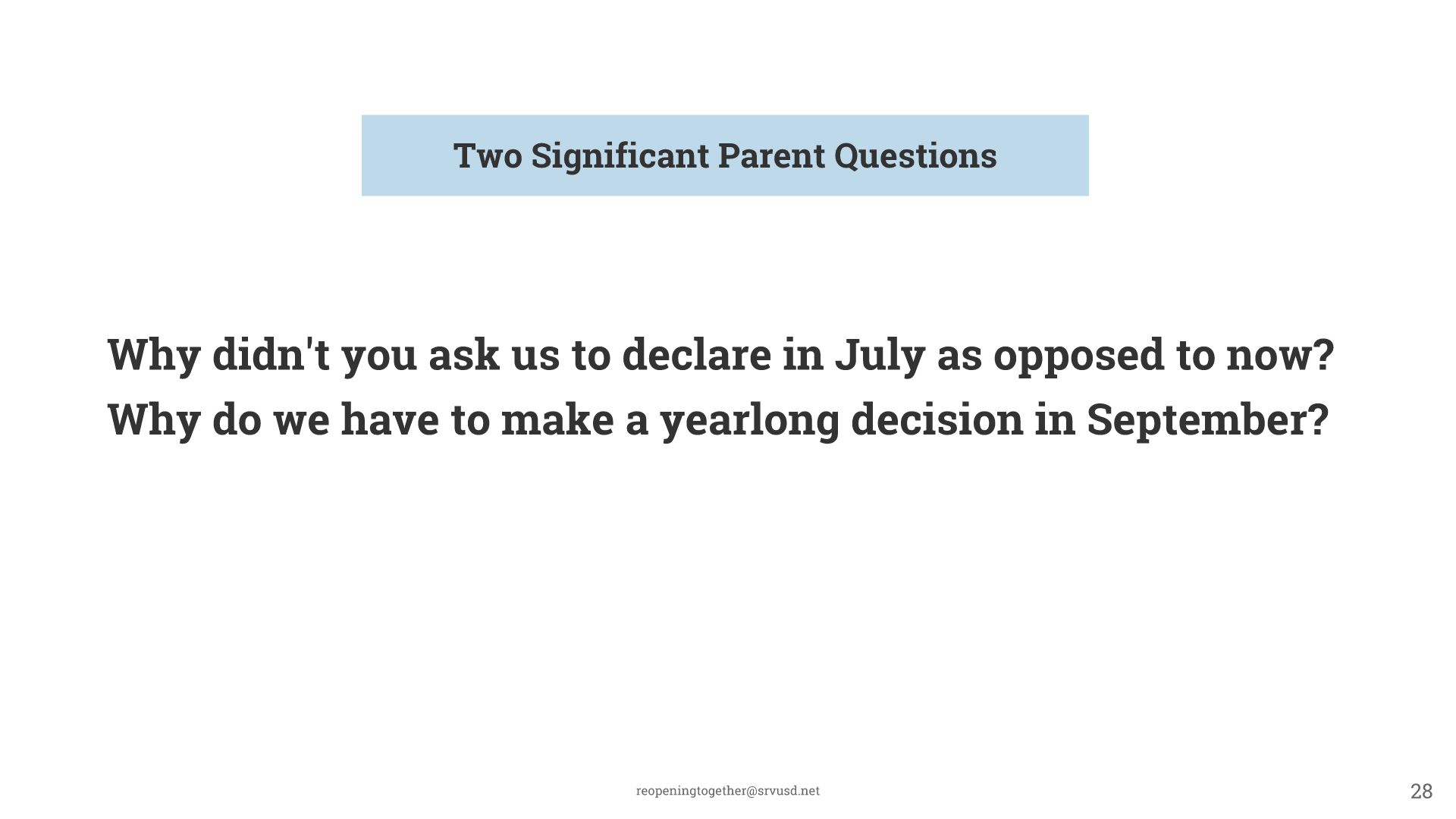 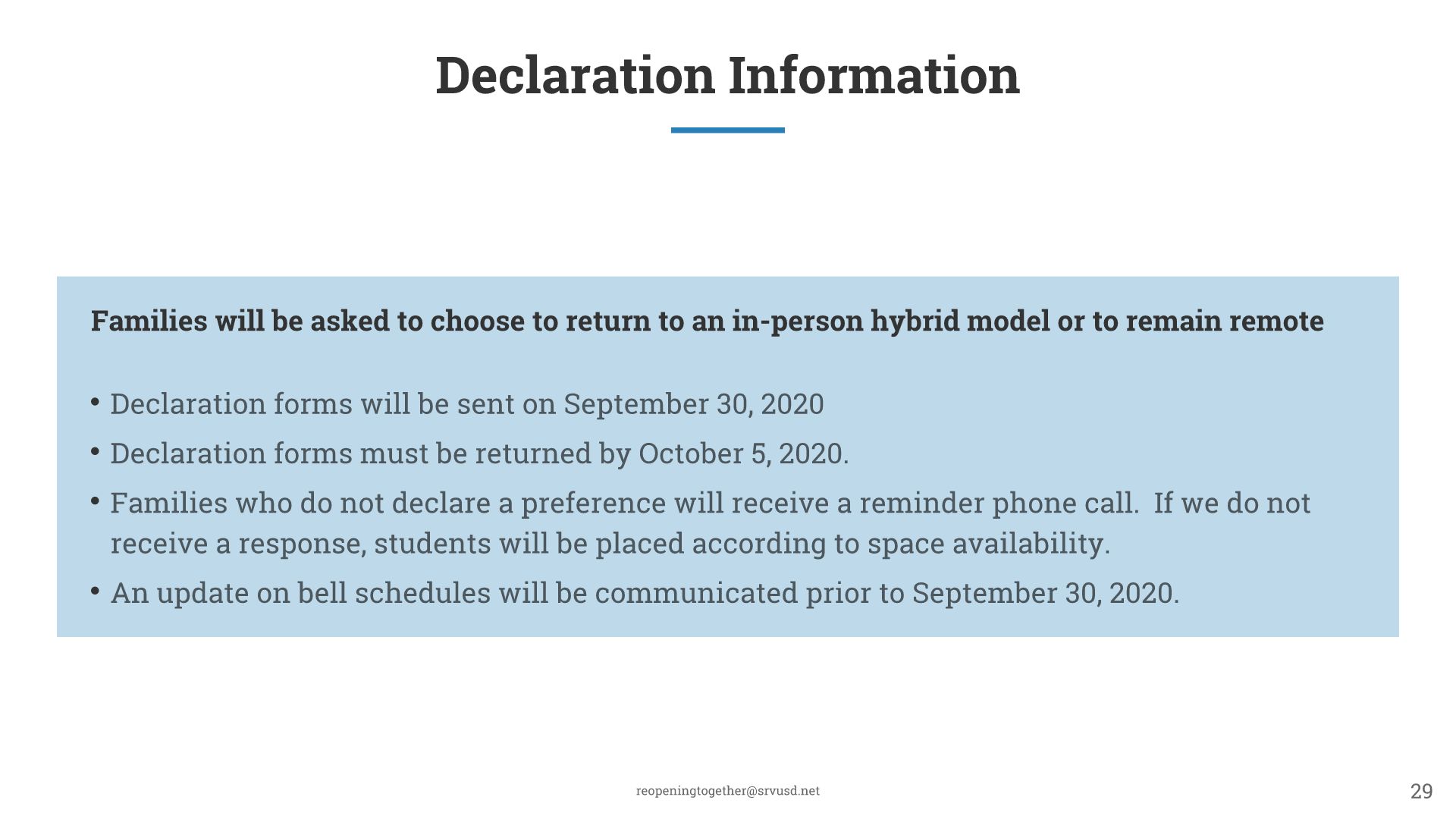 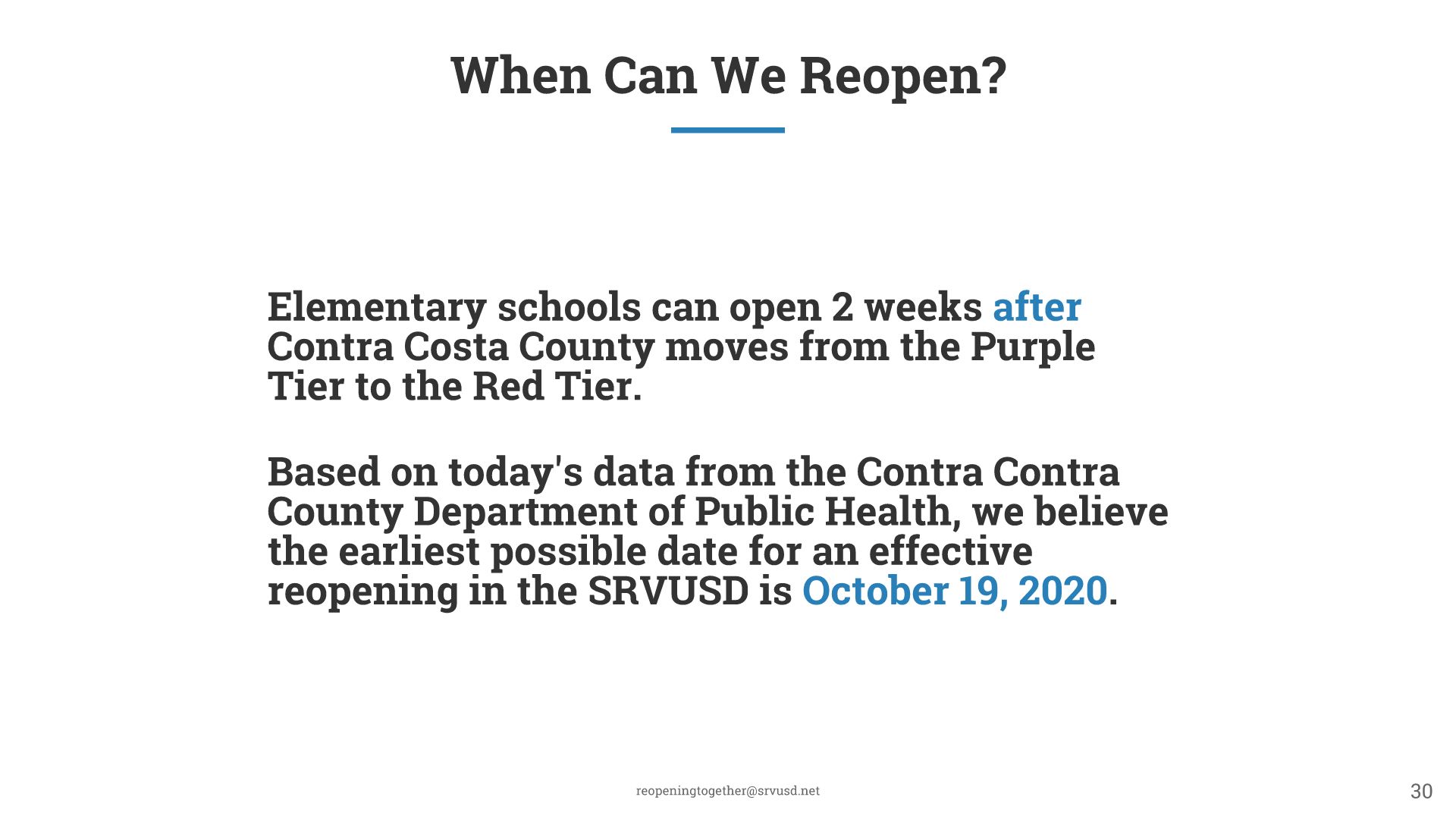 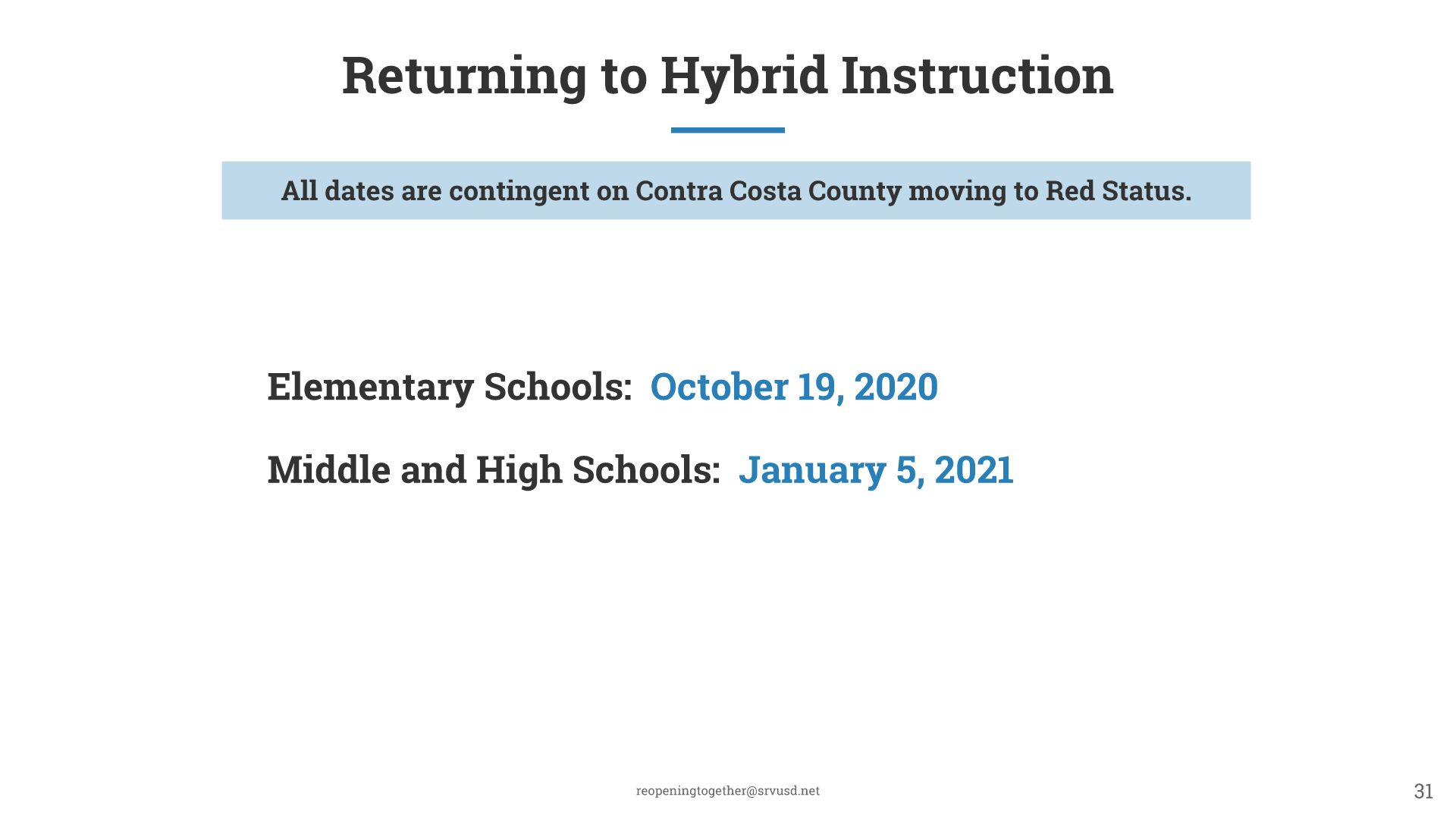 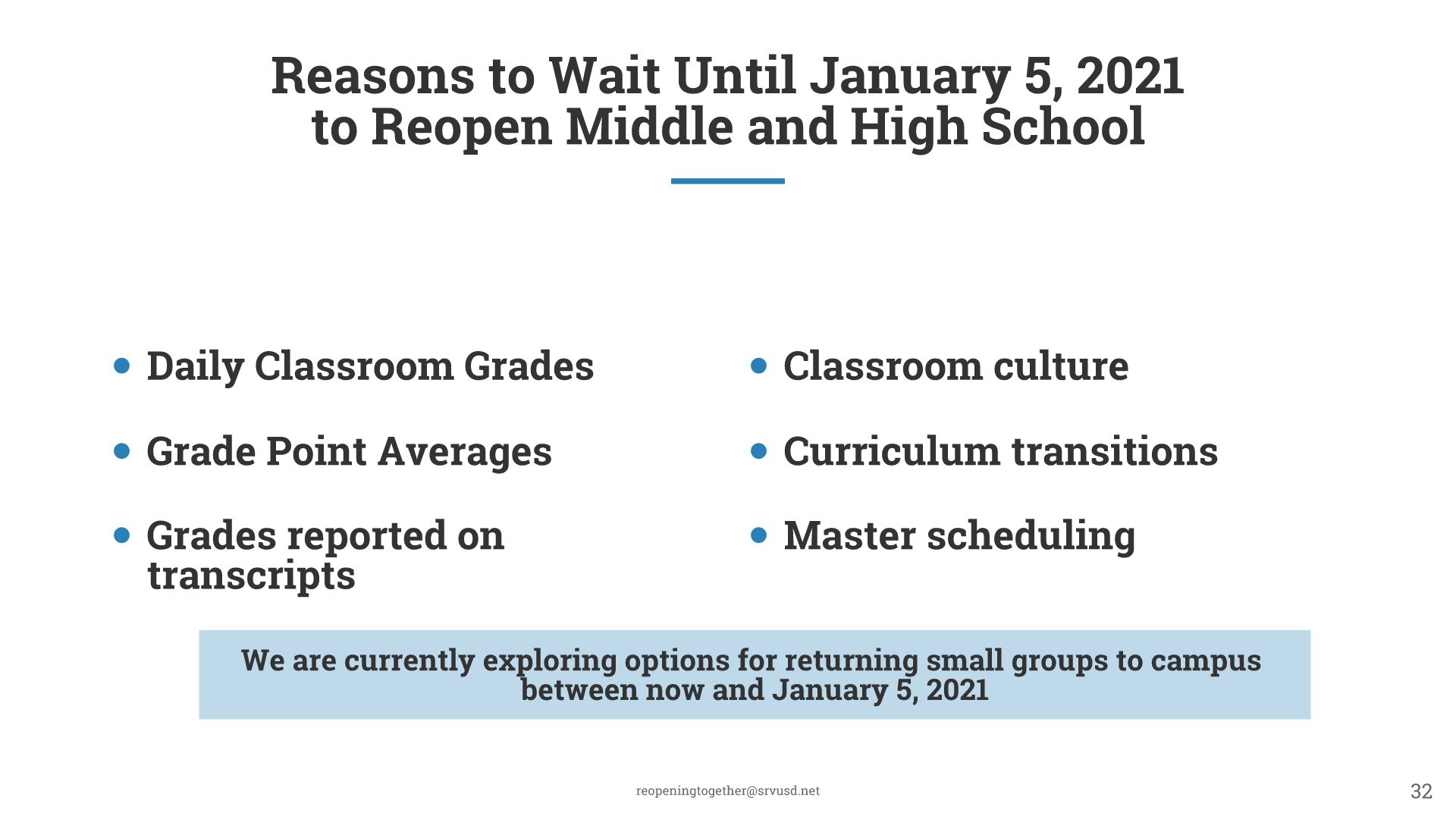 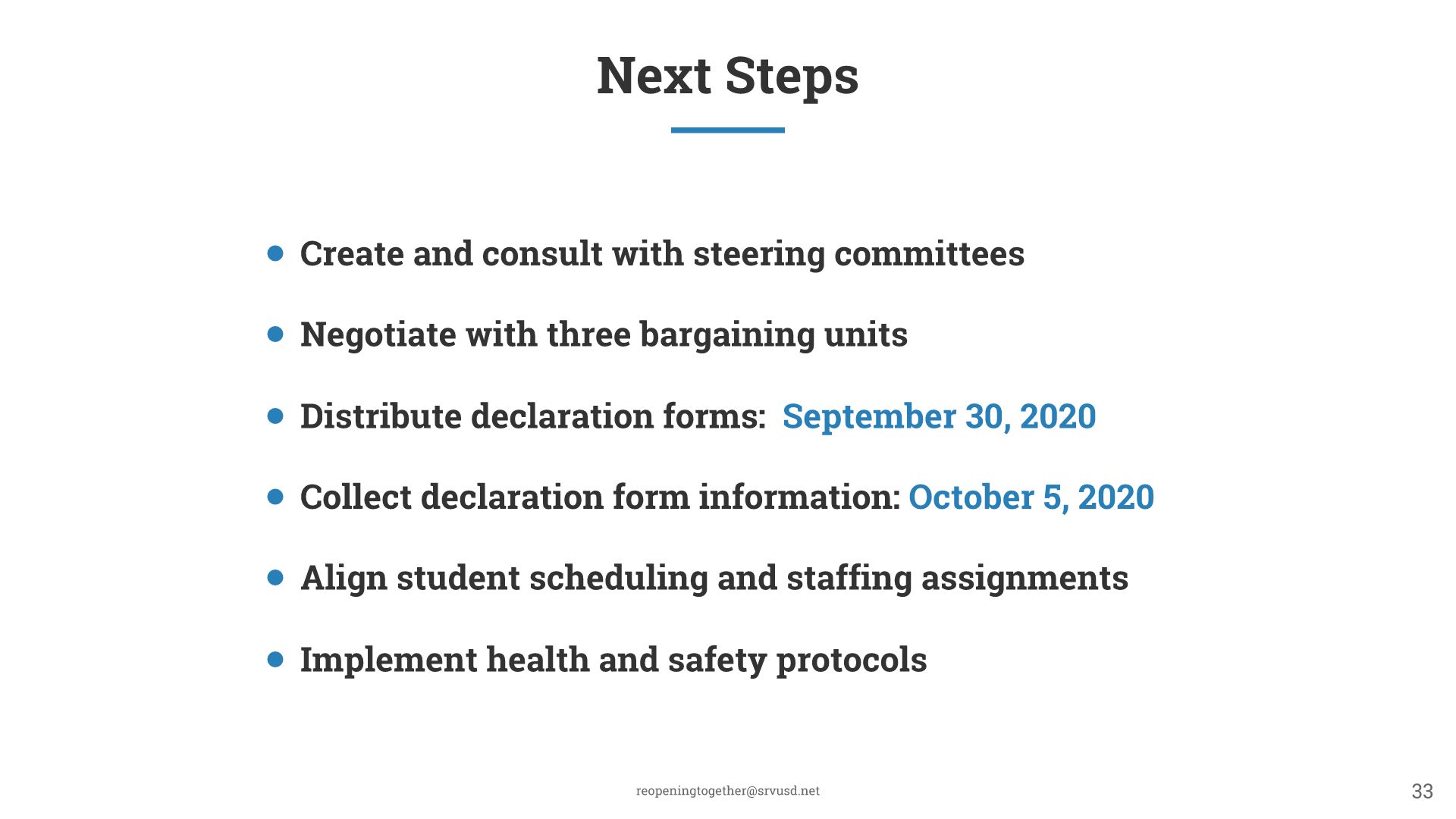 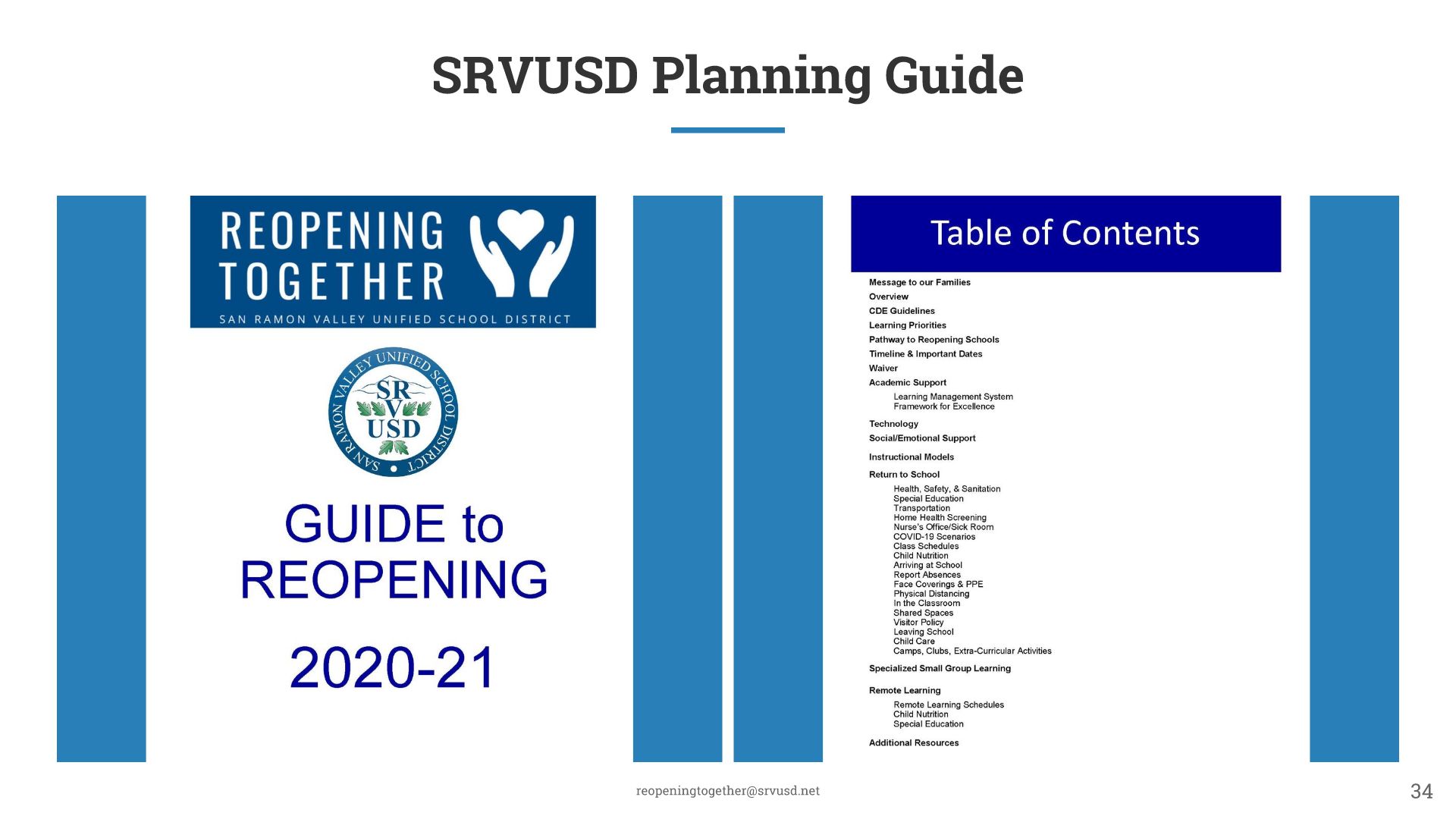 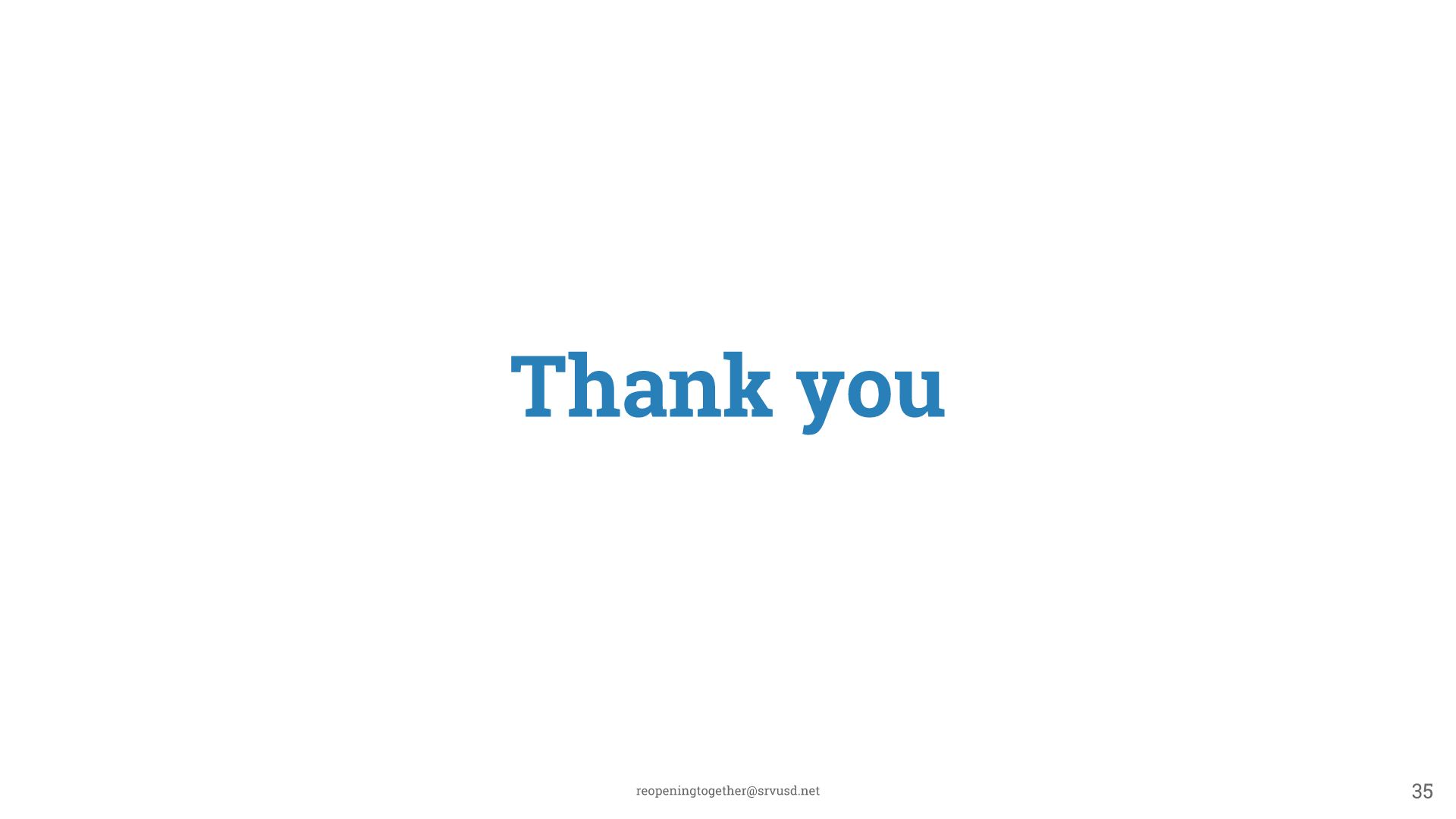